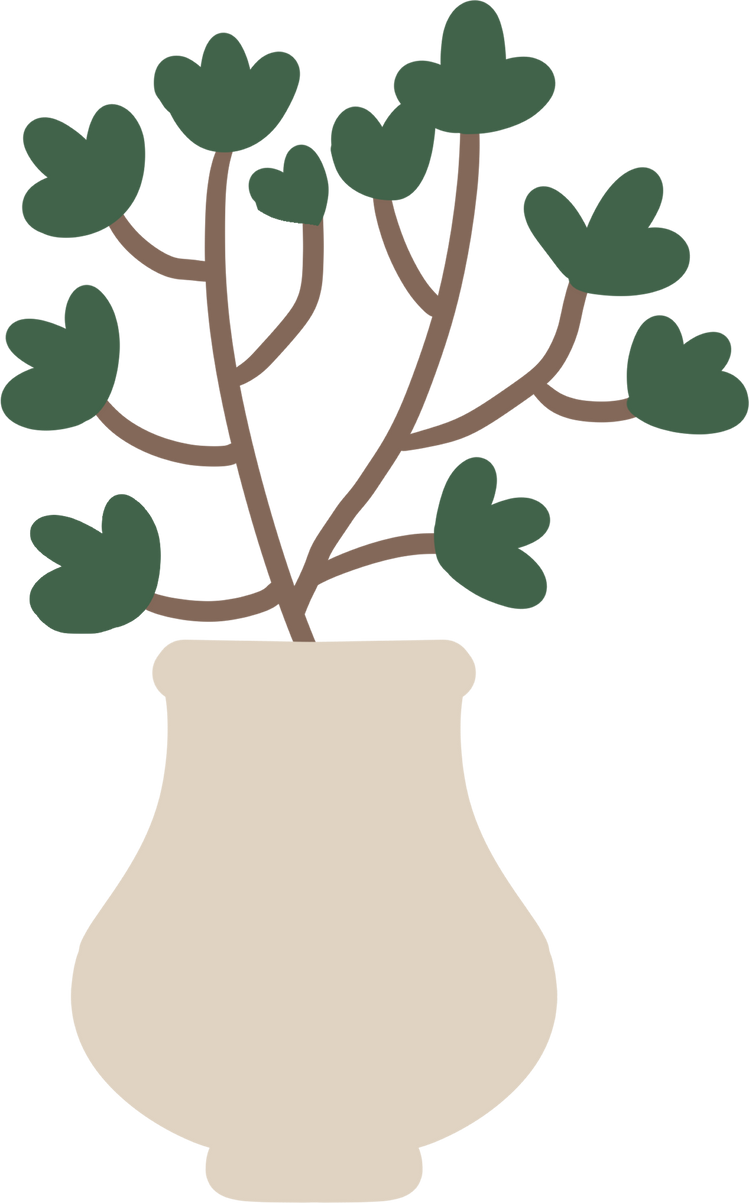 CHÀO MỪNG CÁC EM ĐẾN VỚI TIẾT HỌC
KHỞI ĐỘNG
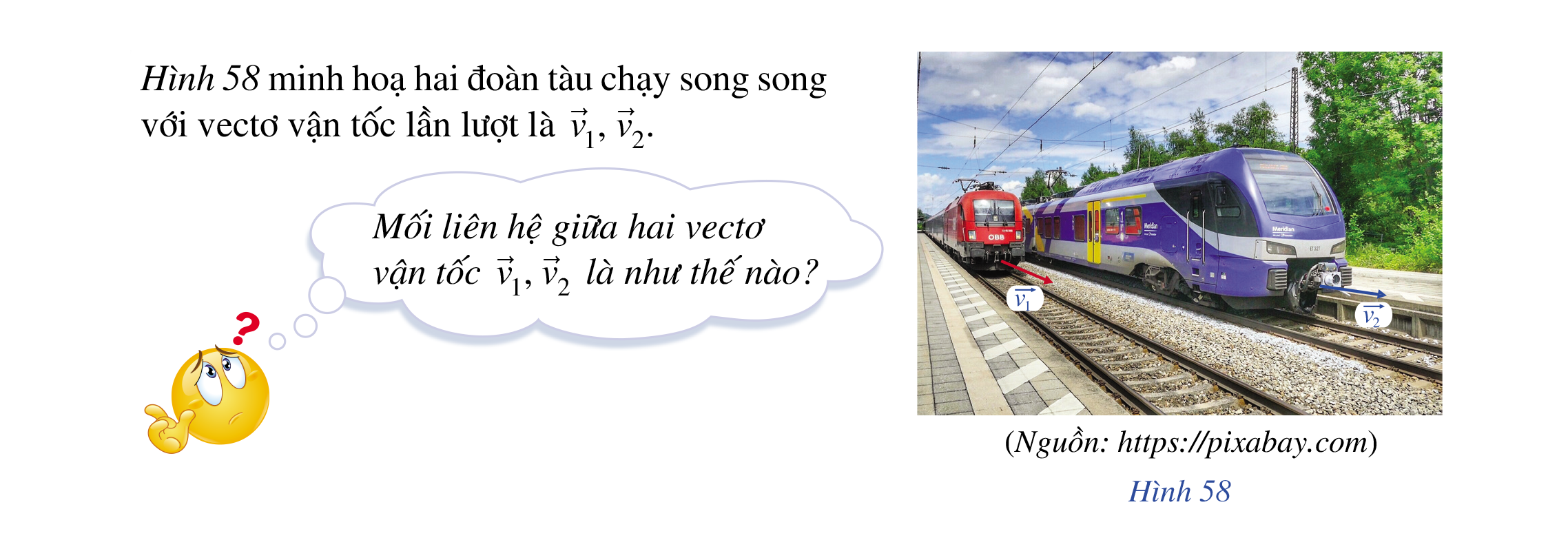 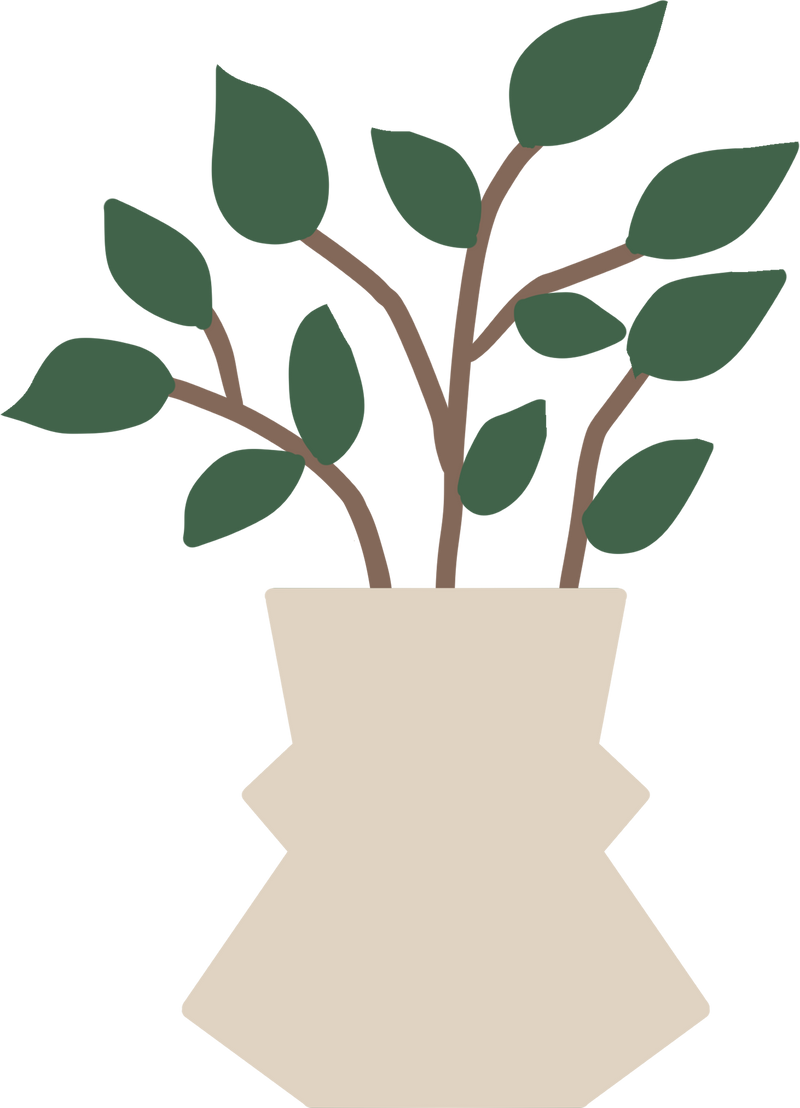 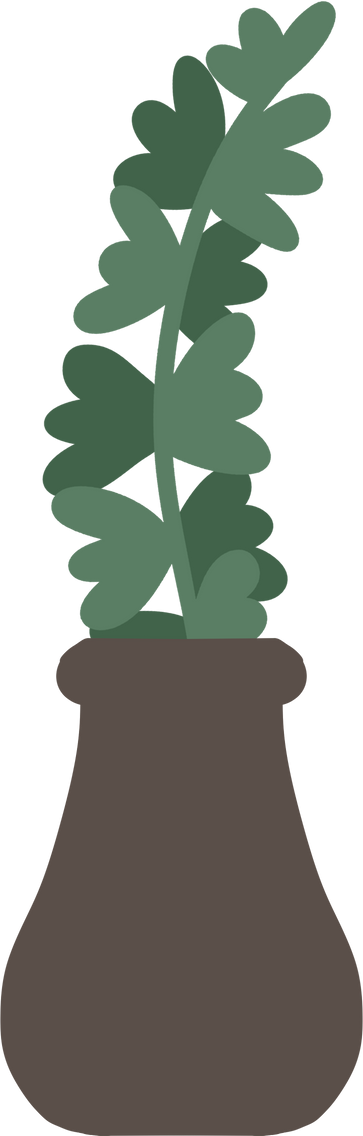 BÀI 5: TÍCH CỦA MỘT SỐ VỚI MỘT VECTƠ
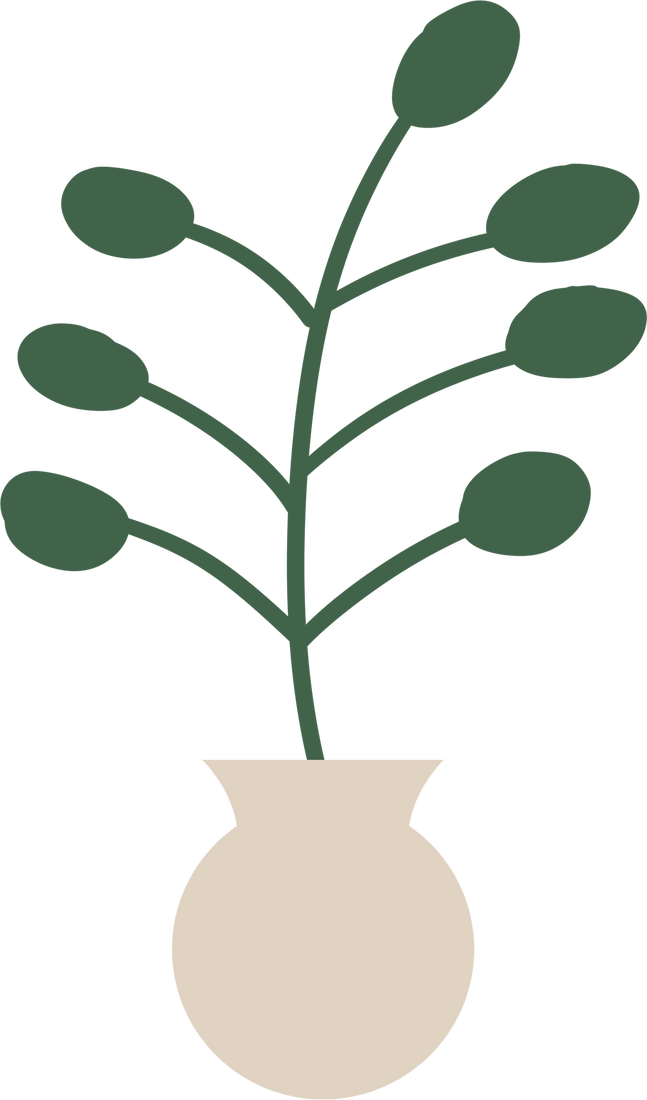 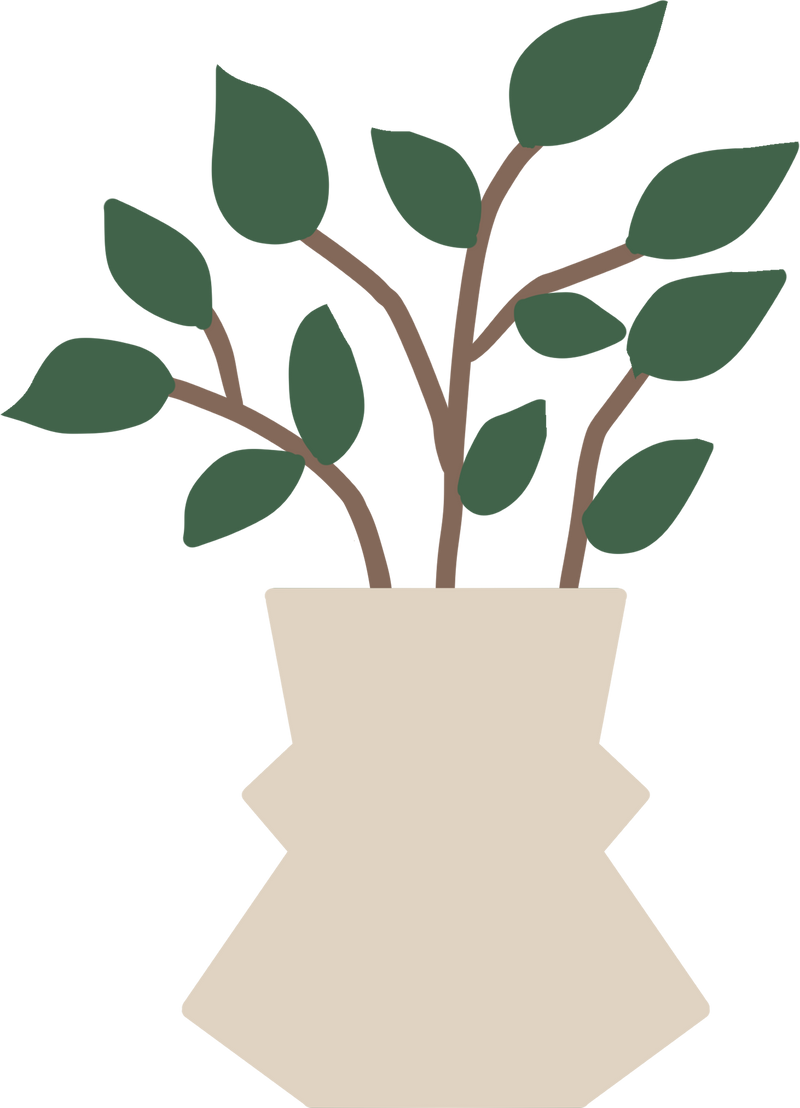 NỘI DUNG BÀI HỌC
01
Định nghĩa
02
Tính chất
03
Một số ứng dụng
I. ĐỊNH NGHĨA
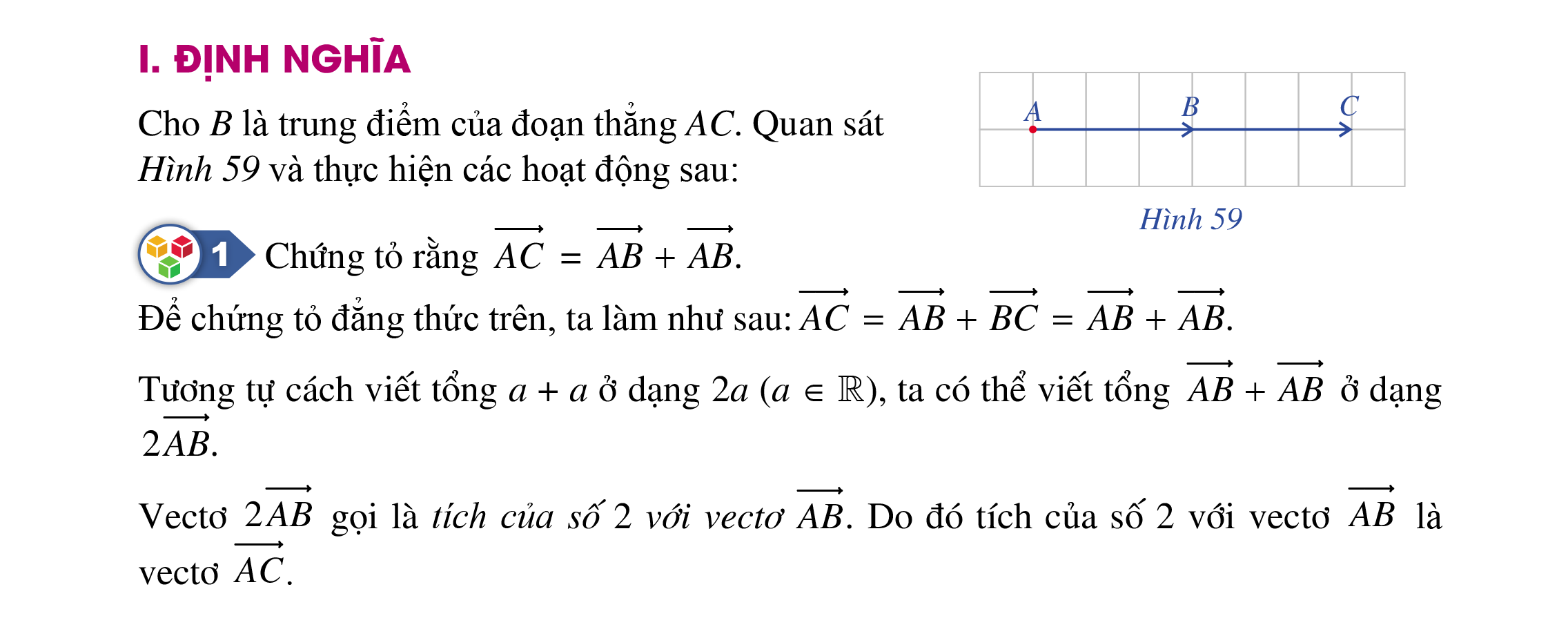 HĐ1
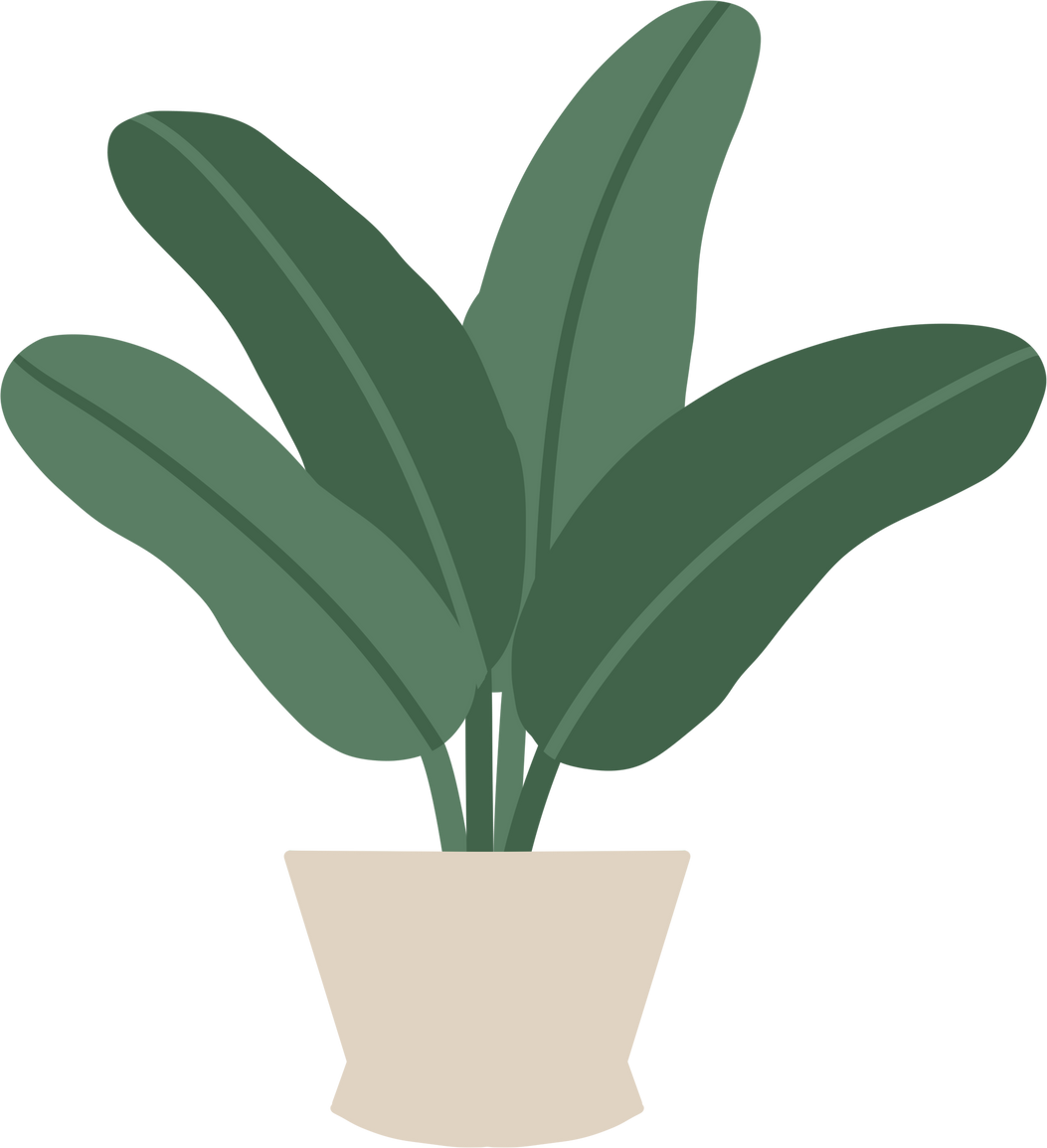 HĐ2
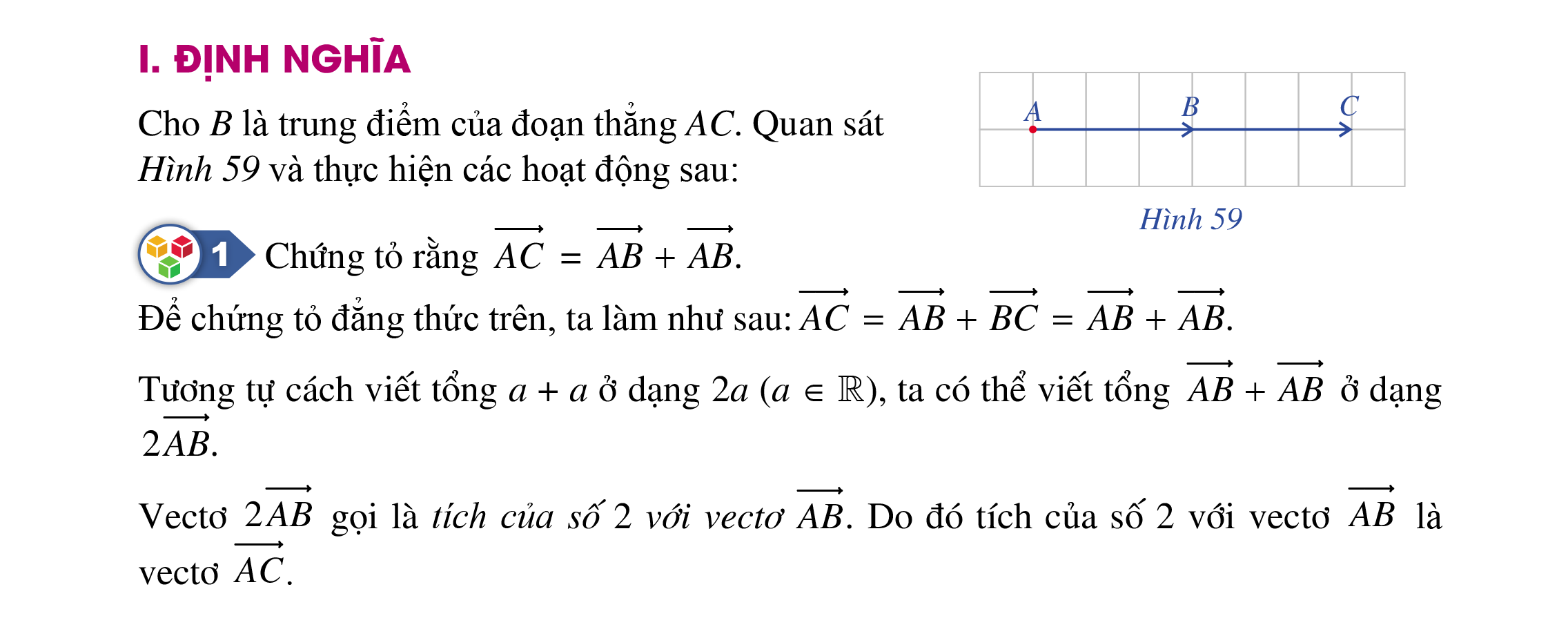 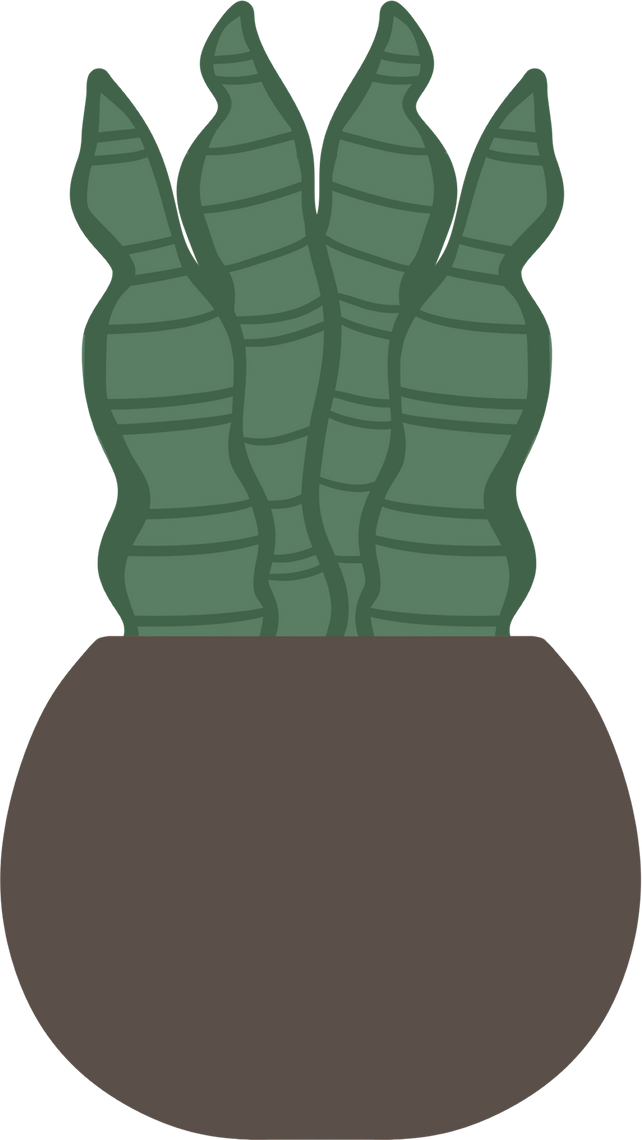 KẾT LUẬN
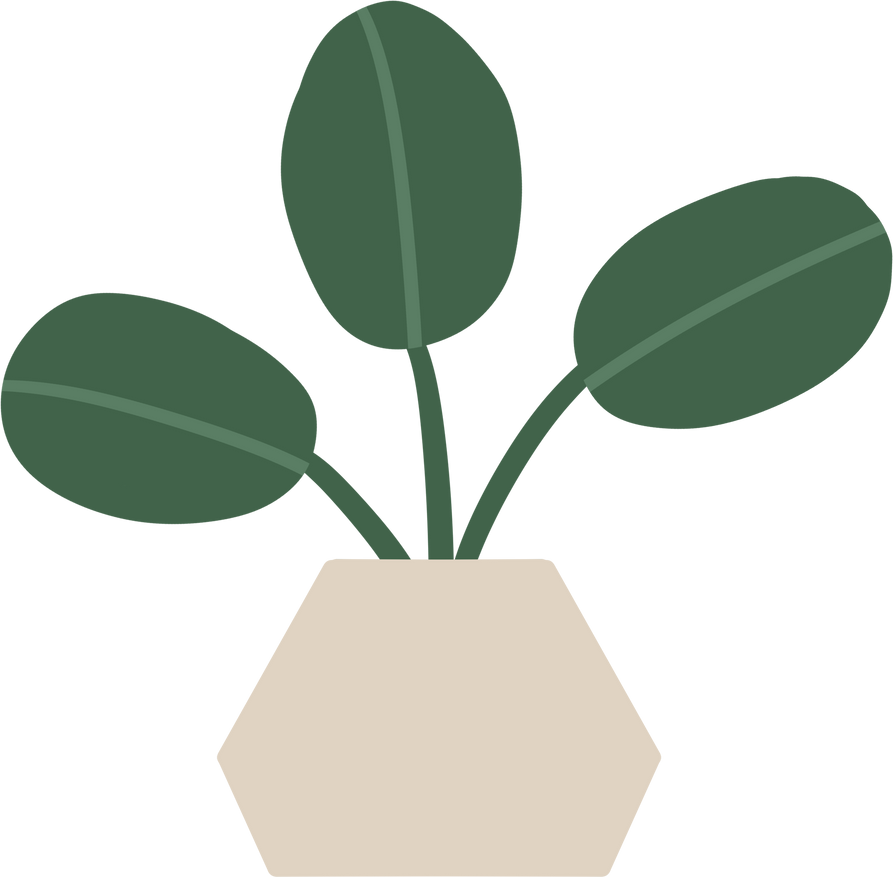 Ví dụ 1
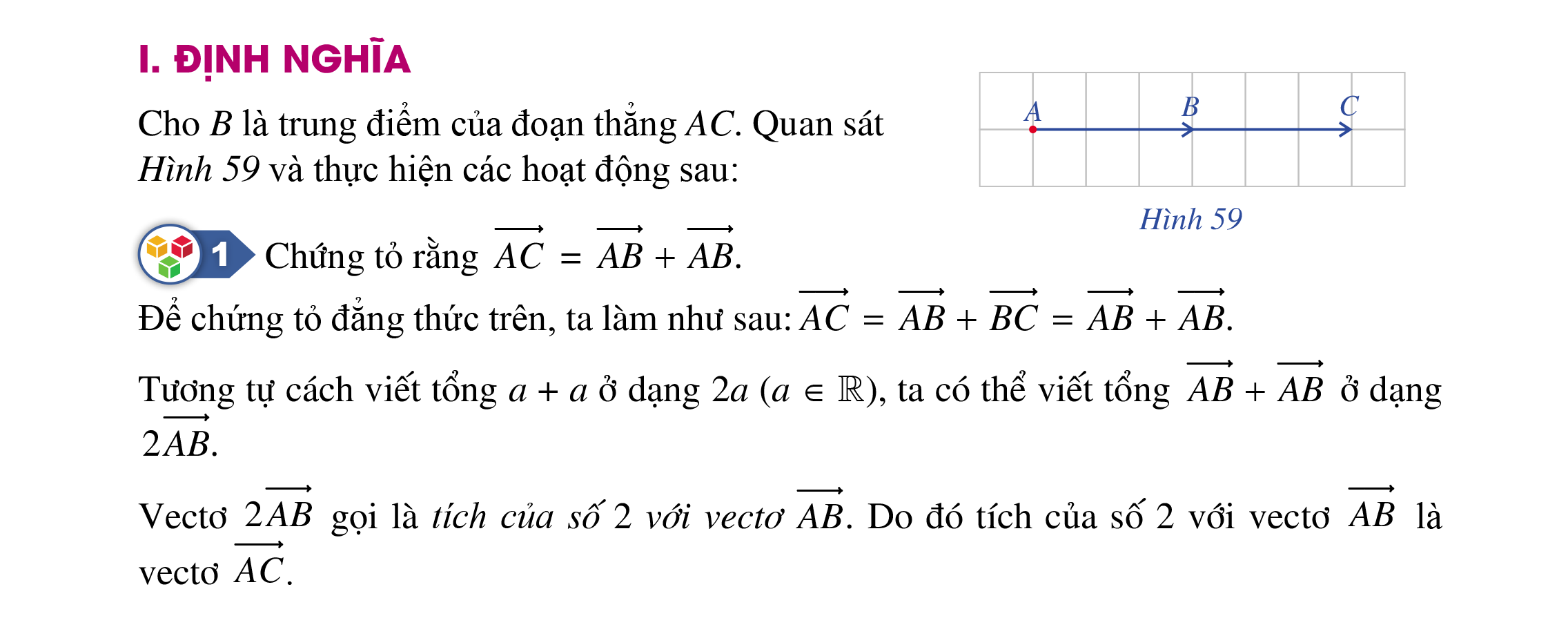 Giải
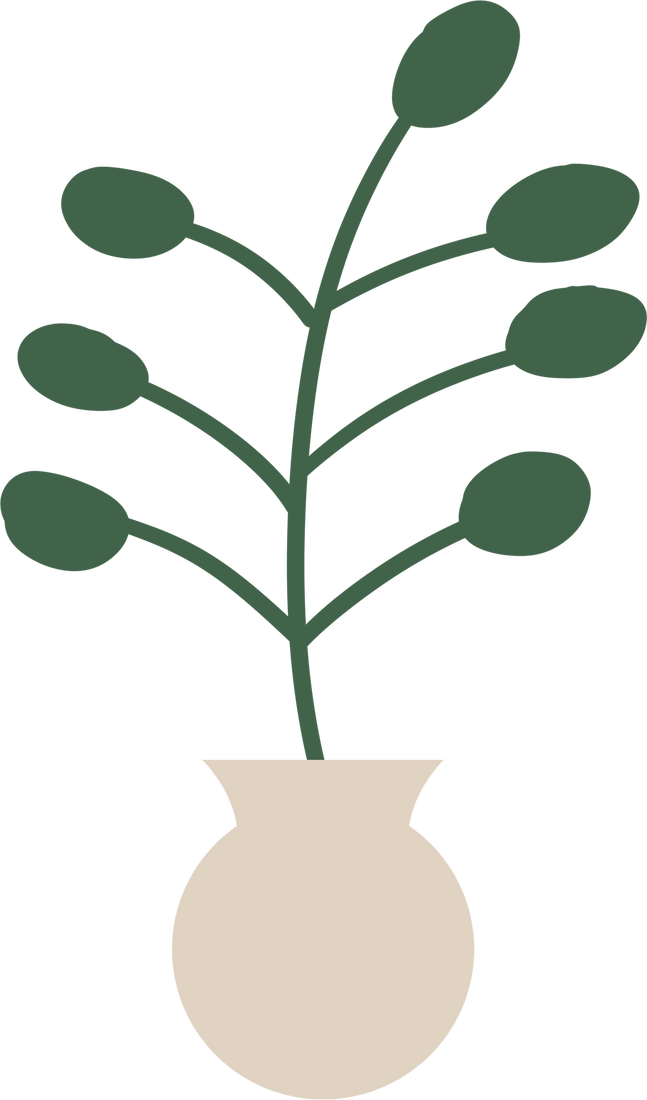 Luyện tập 1
Giải
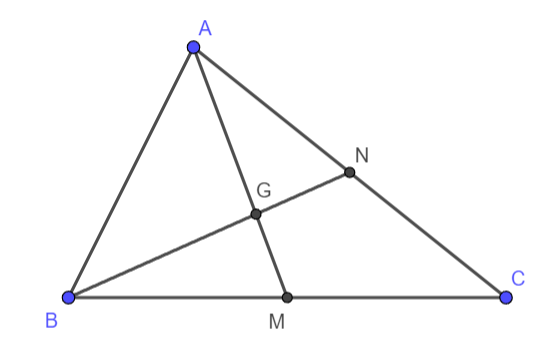 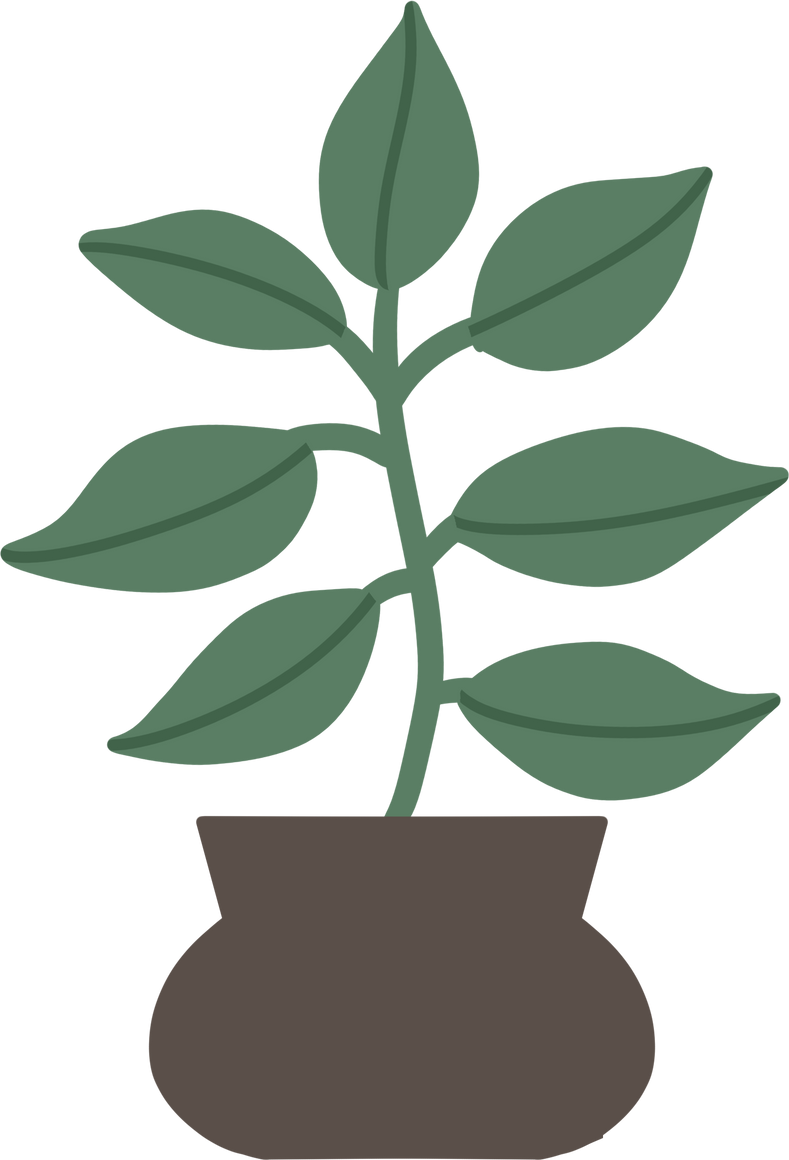 Ví dụ 2
Giải
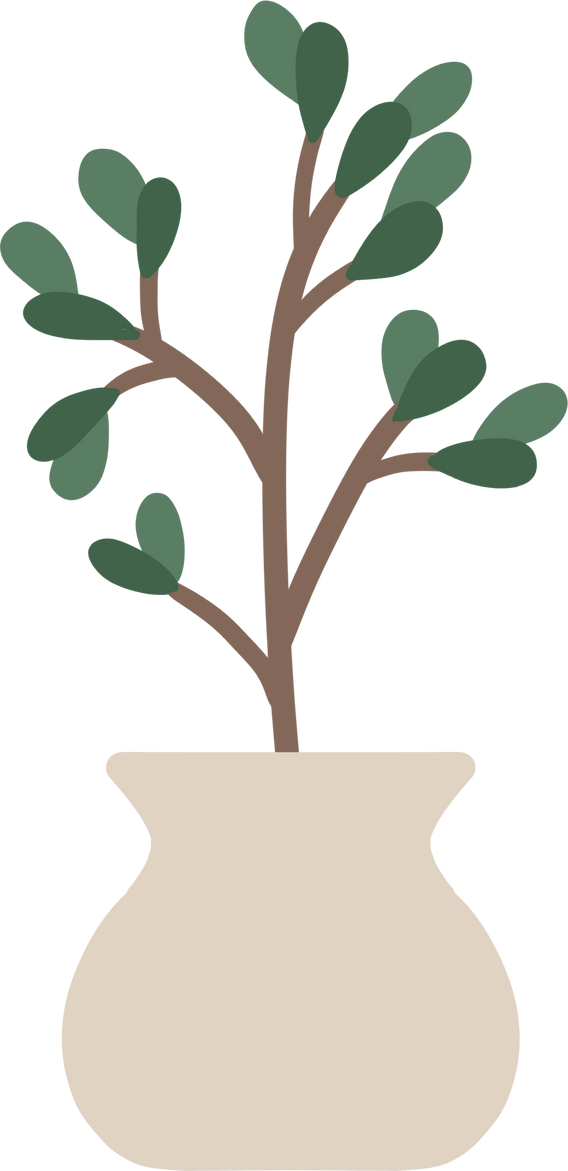 II. TÍNH CHẤT
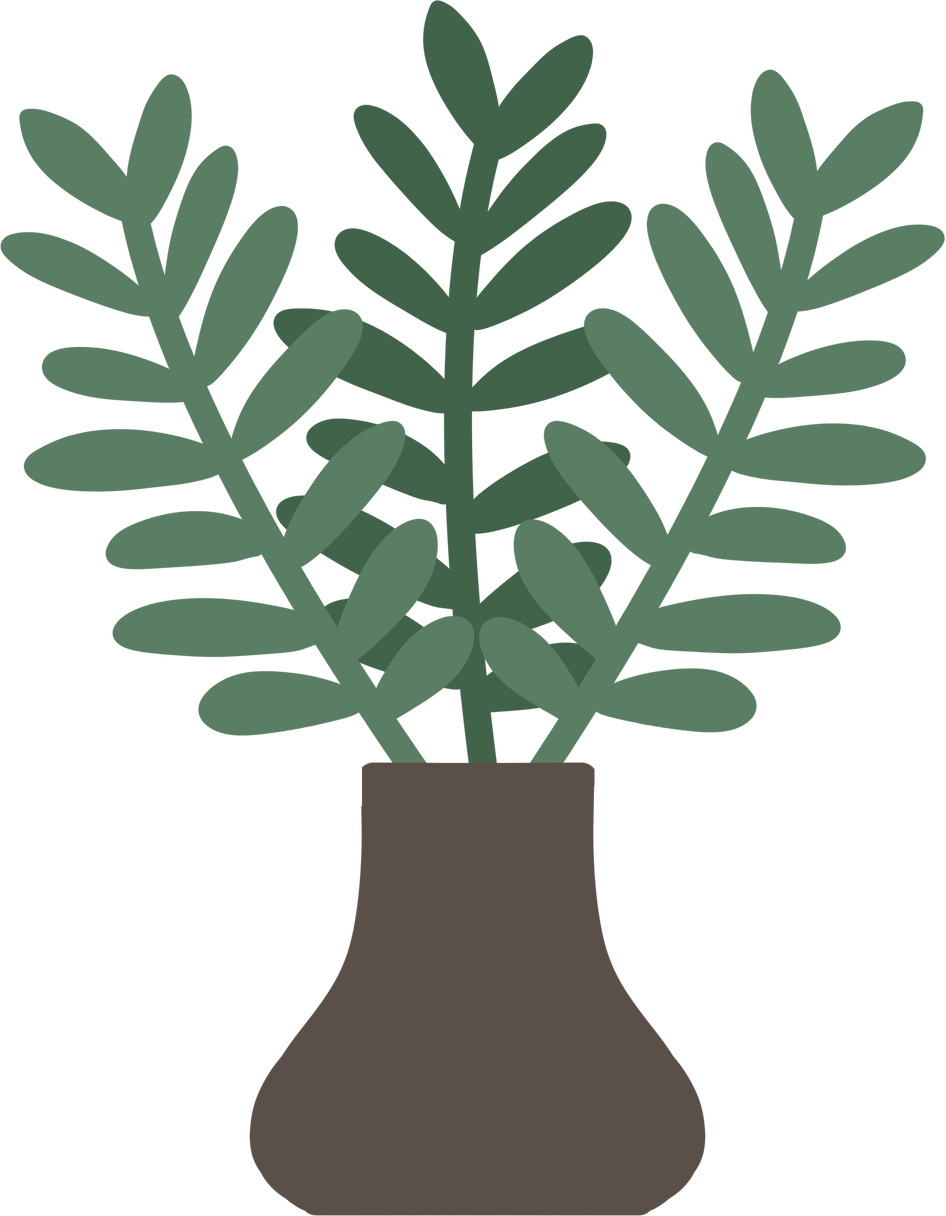 Ví dụ 3
Giải
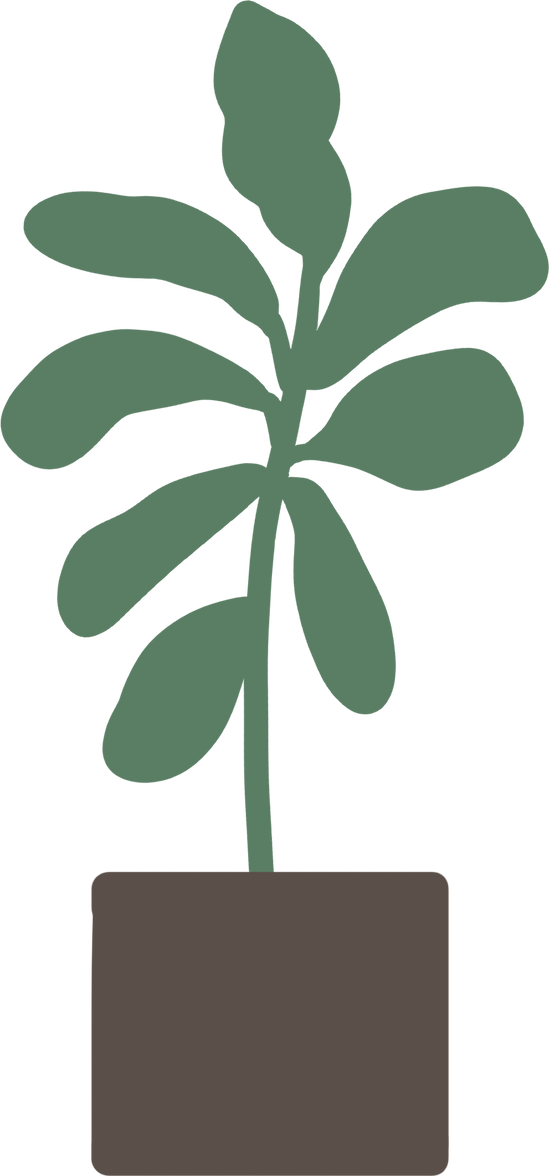 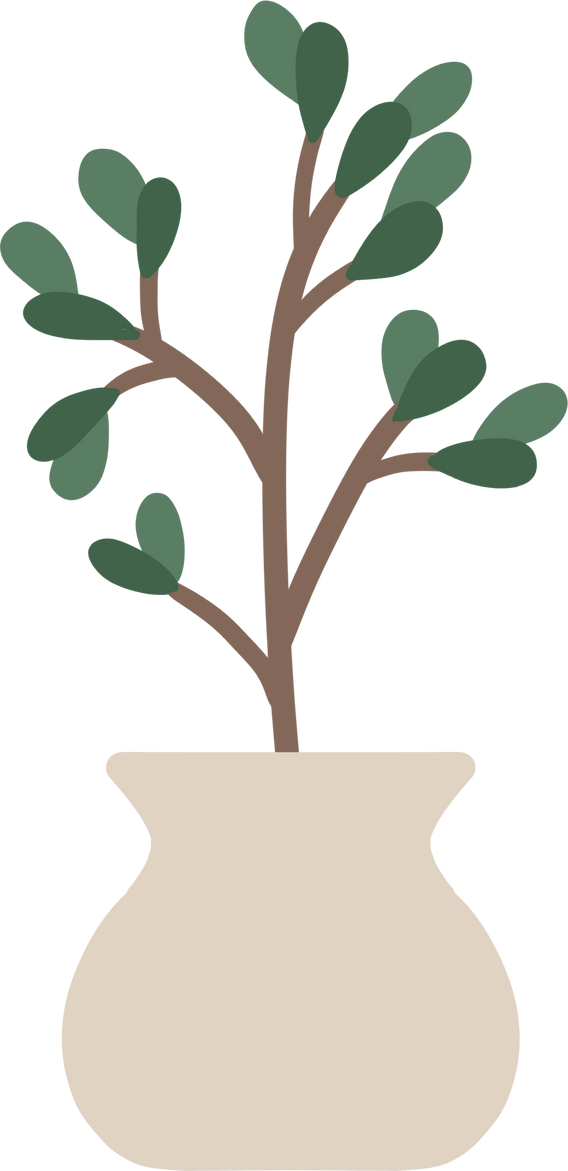 Luyện tập 2
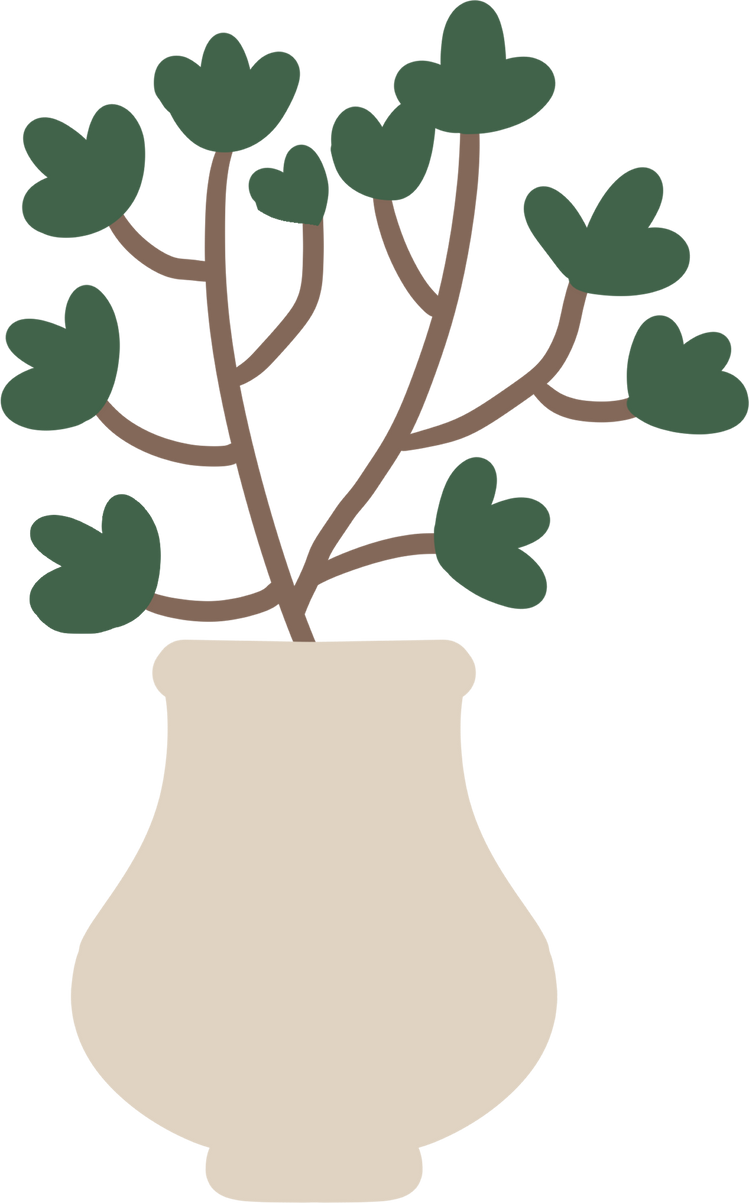 Giải
III. MỘT SỐ ỨNG DỤNG
1. Trung điểm của đoạn thẳng
HĐ3
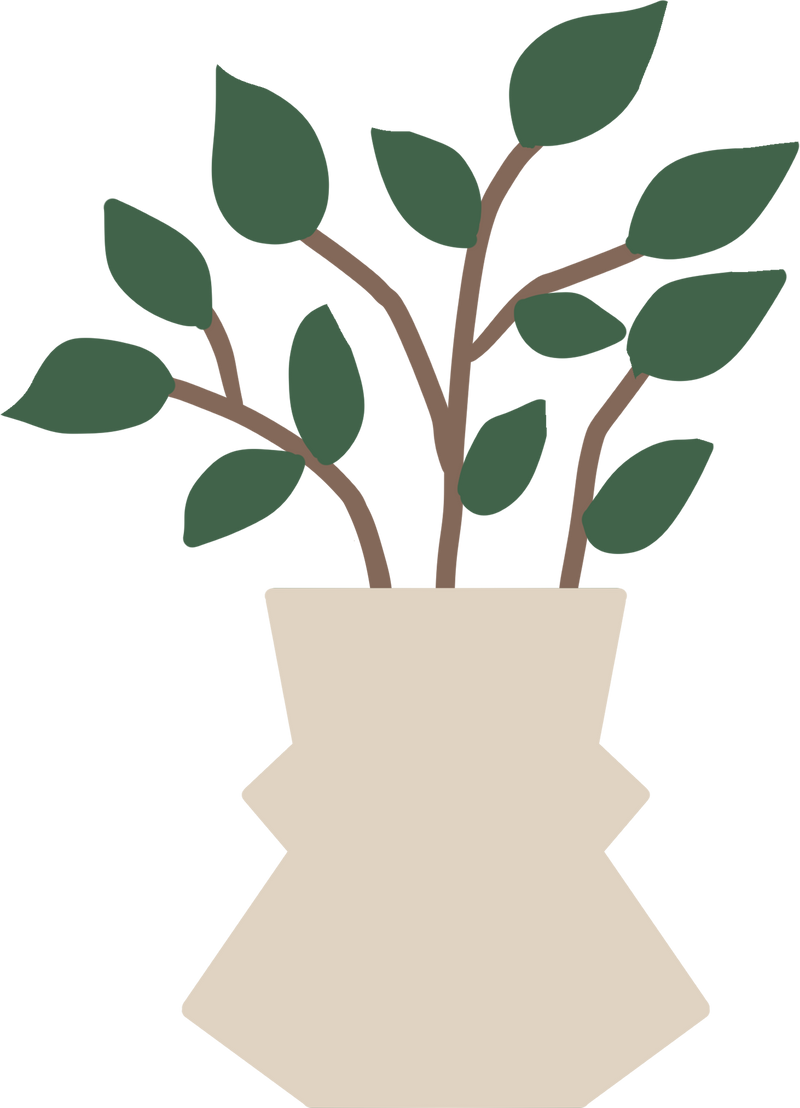 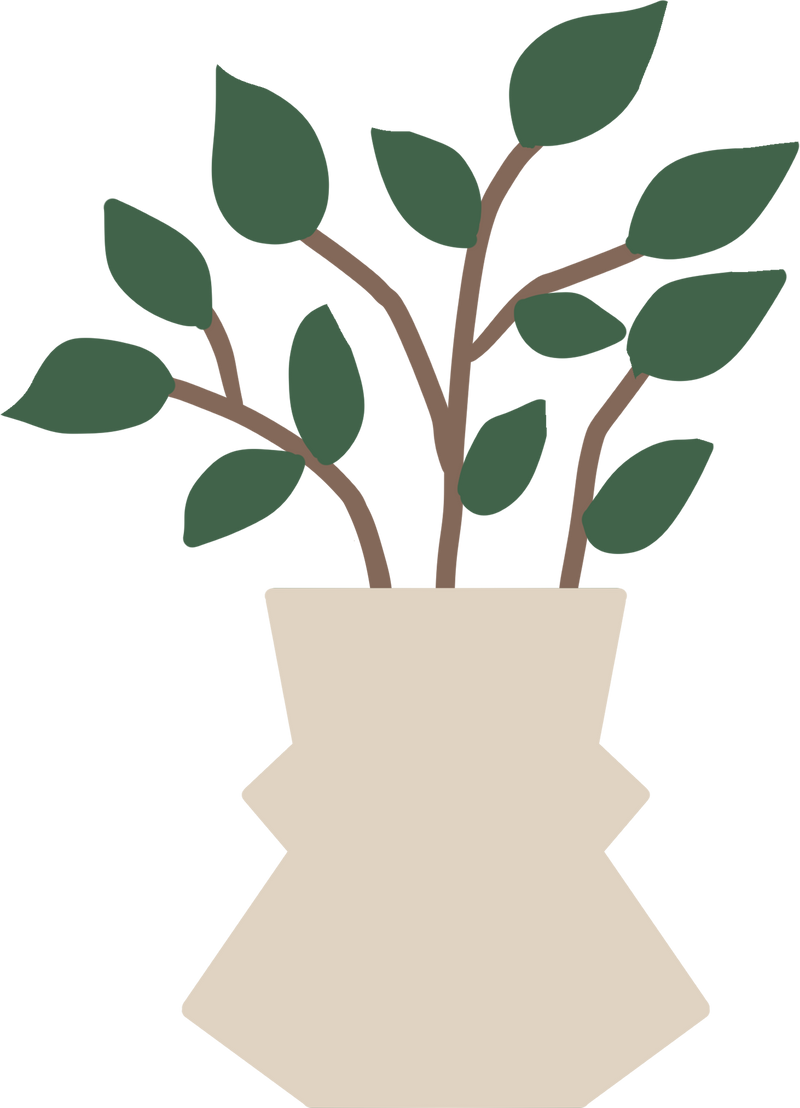 Giải
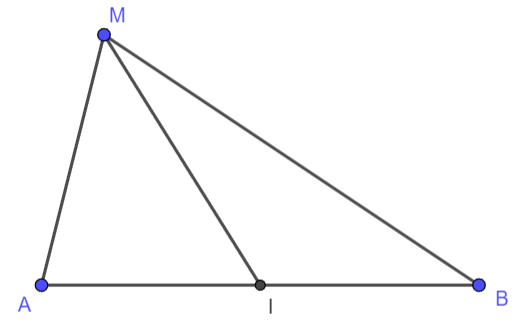 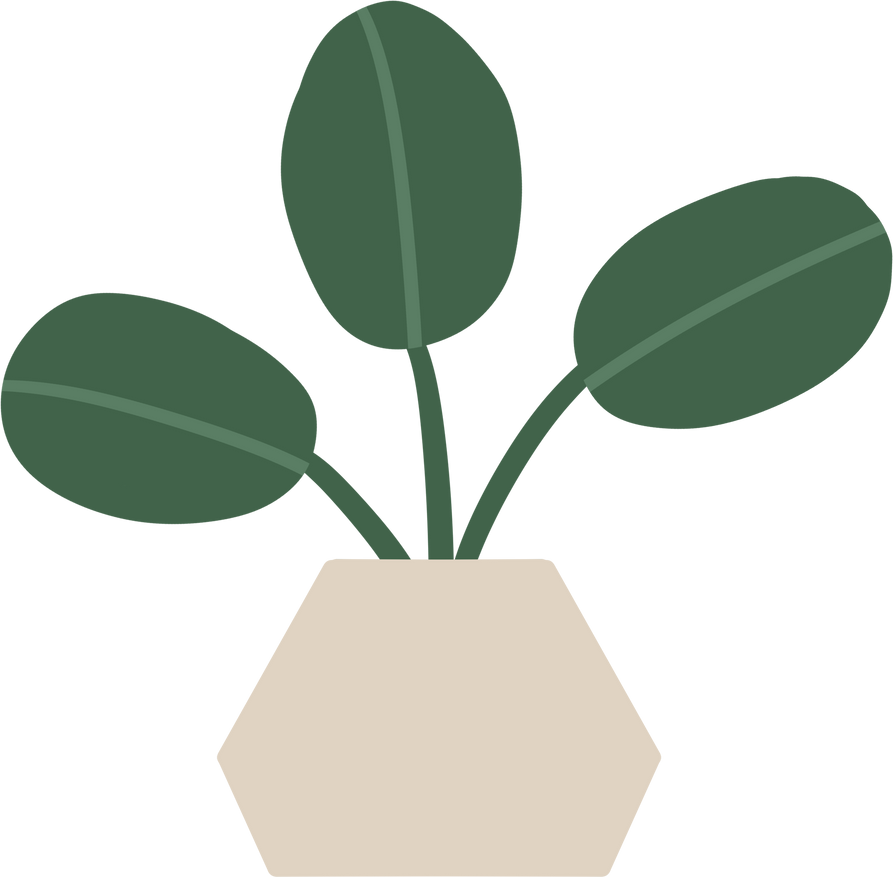 2. Trọng tâm của tam giác
HĐ4
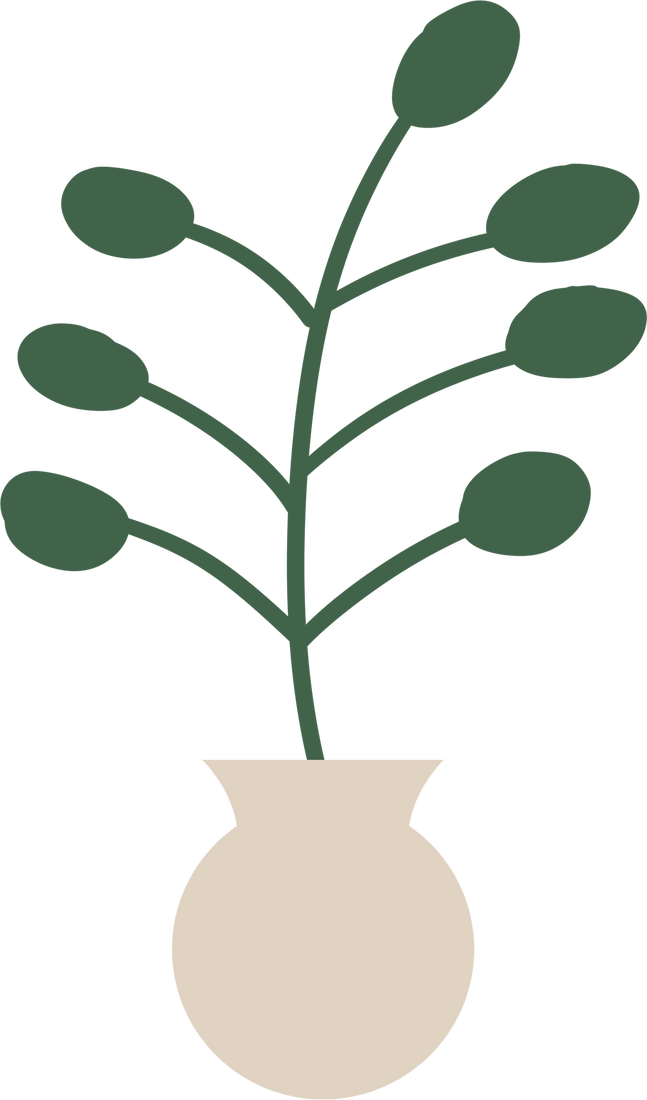 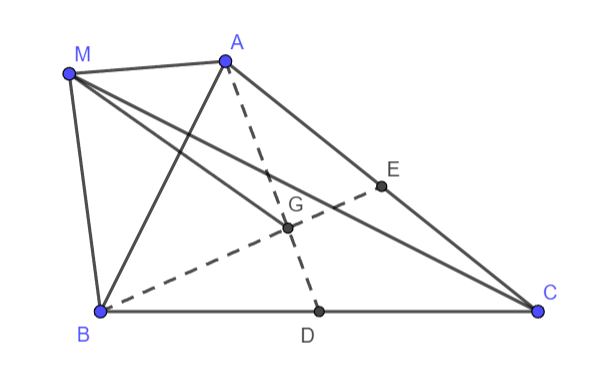 Giải
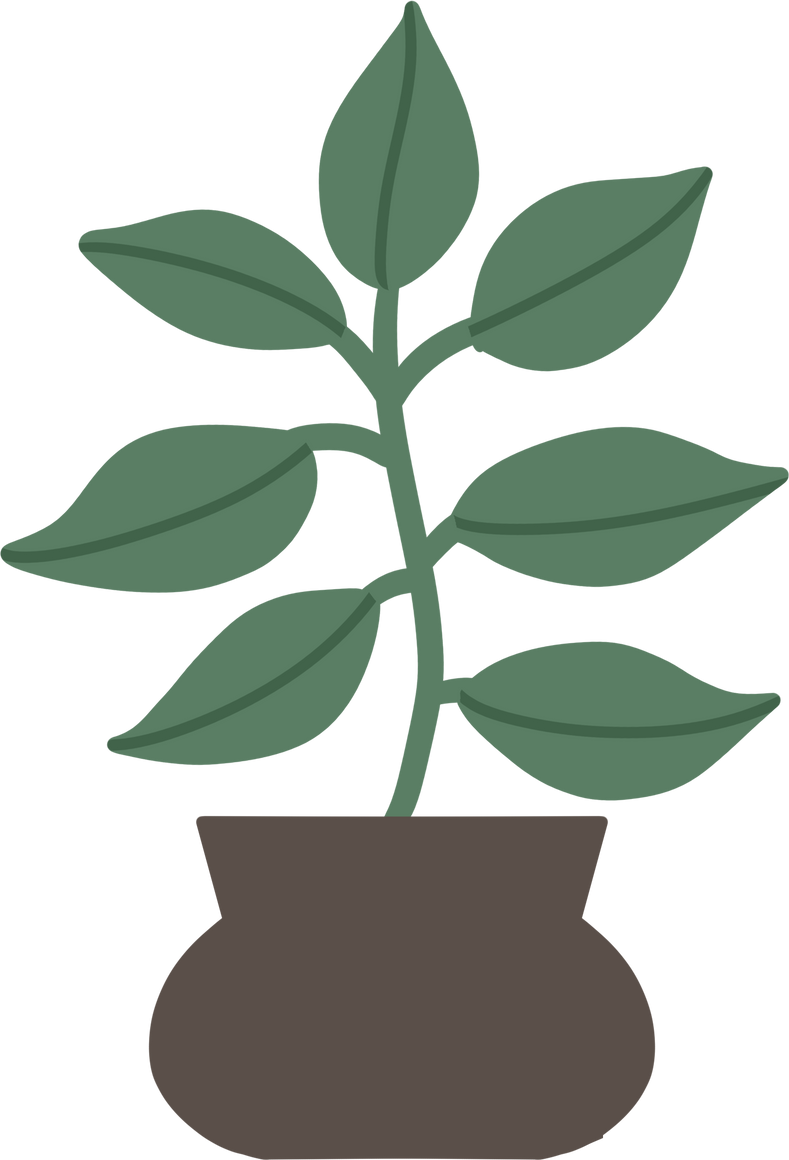 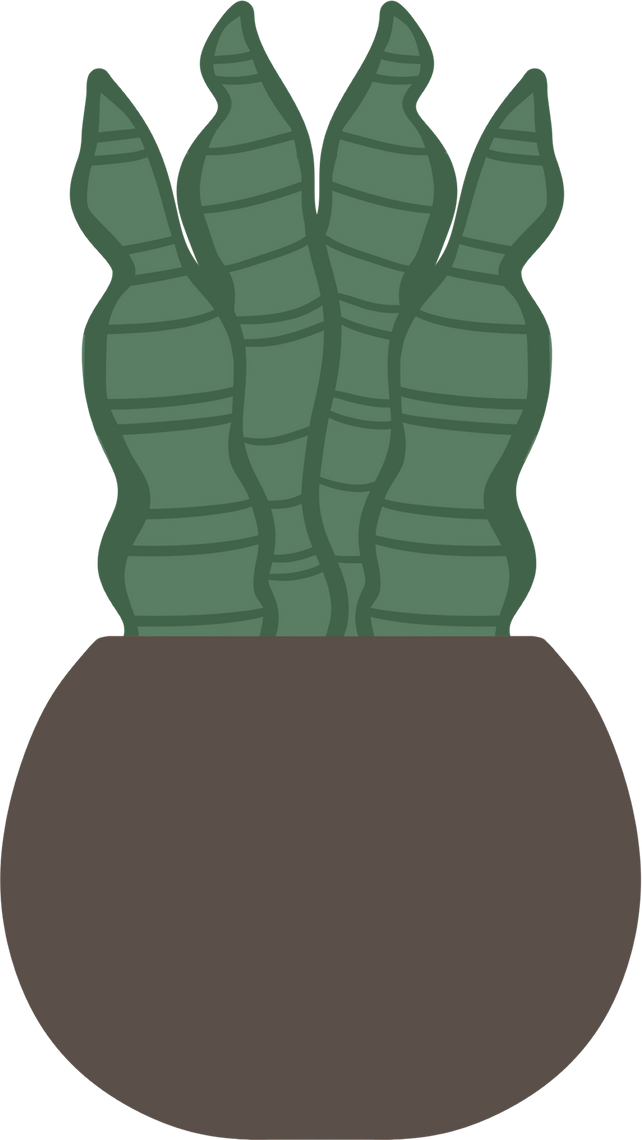 Ví dụ 4
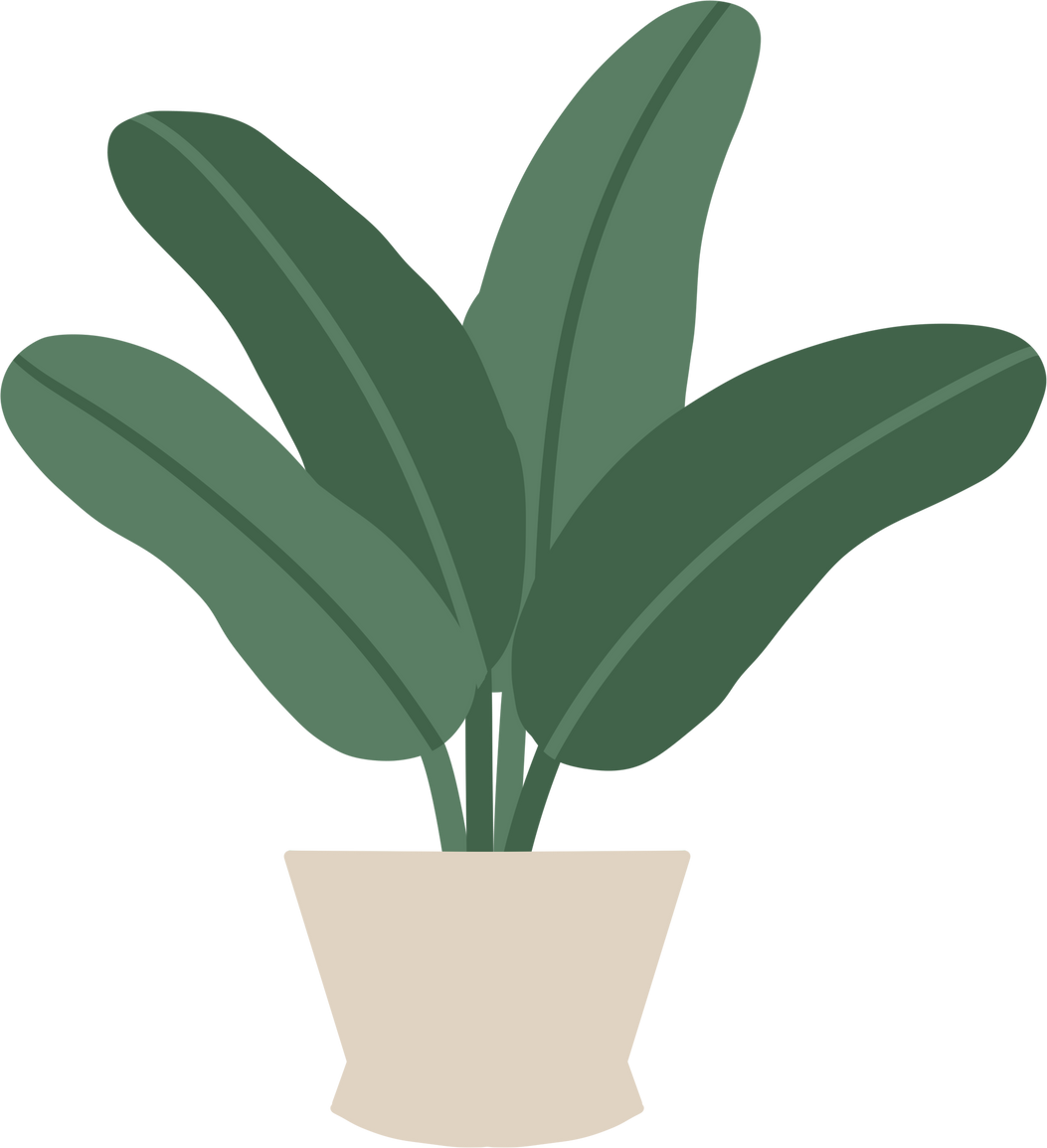 Giải
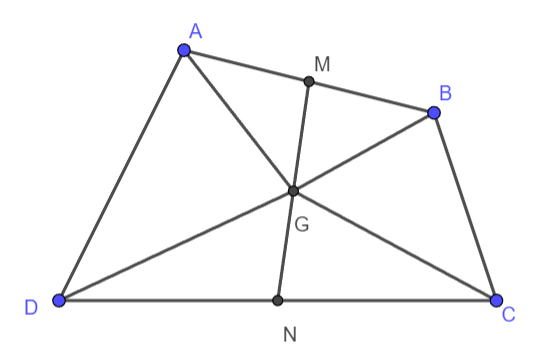 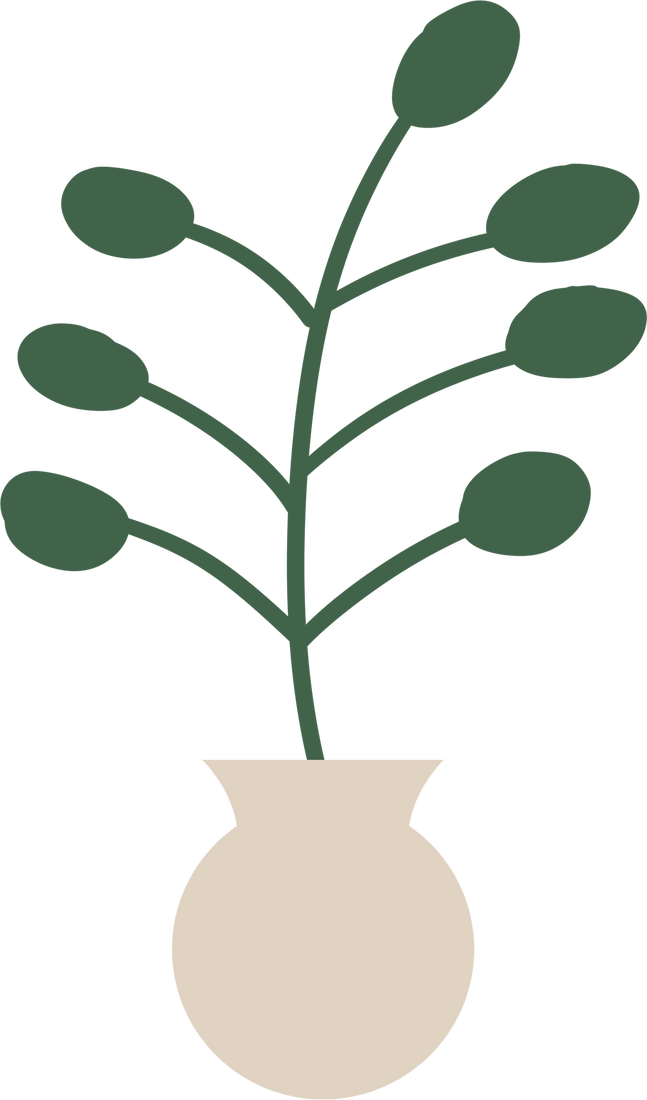 Luyện tập 3
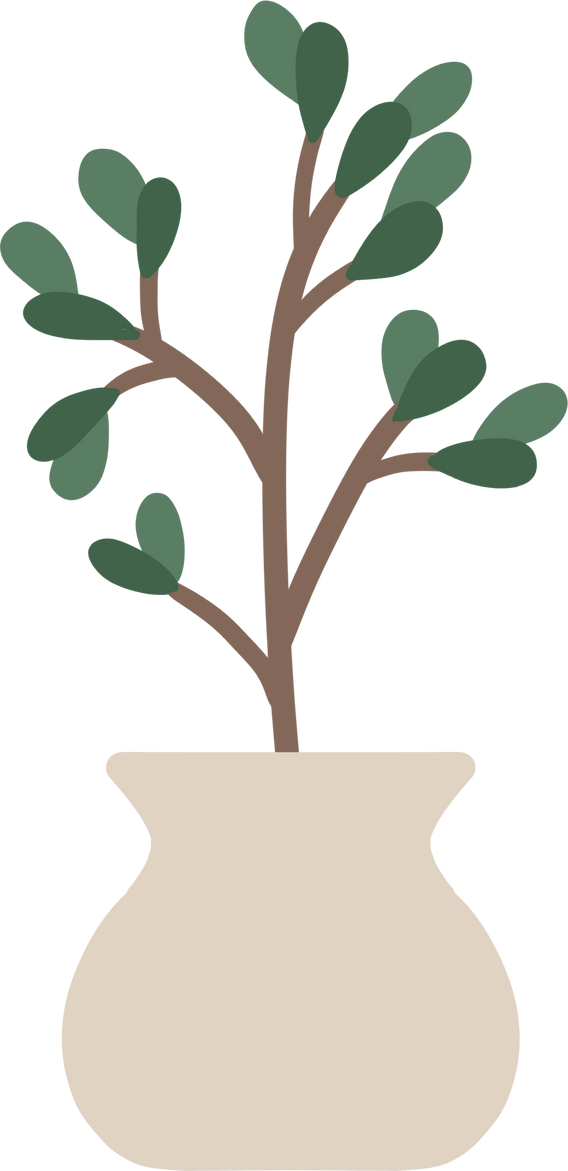 Giải
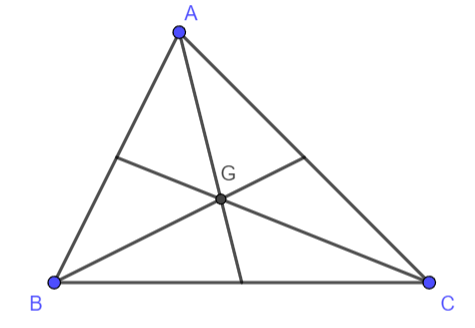 3. Điều kiện để hai vectơ cùng phương. Điều kiện để ba điểm thẳng hàng
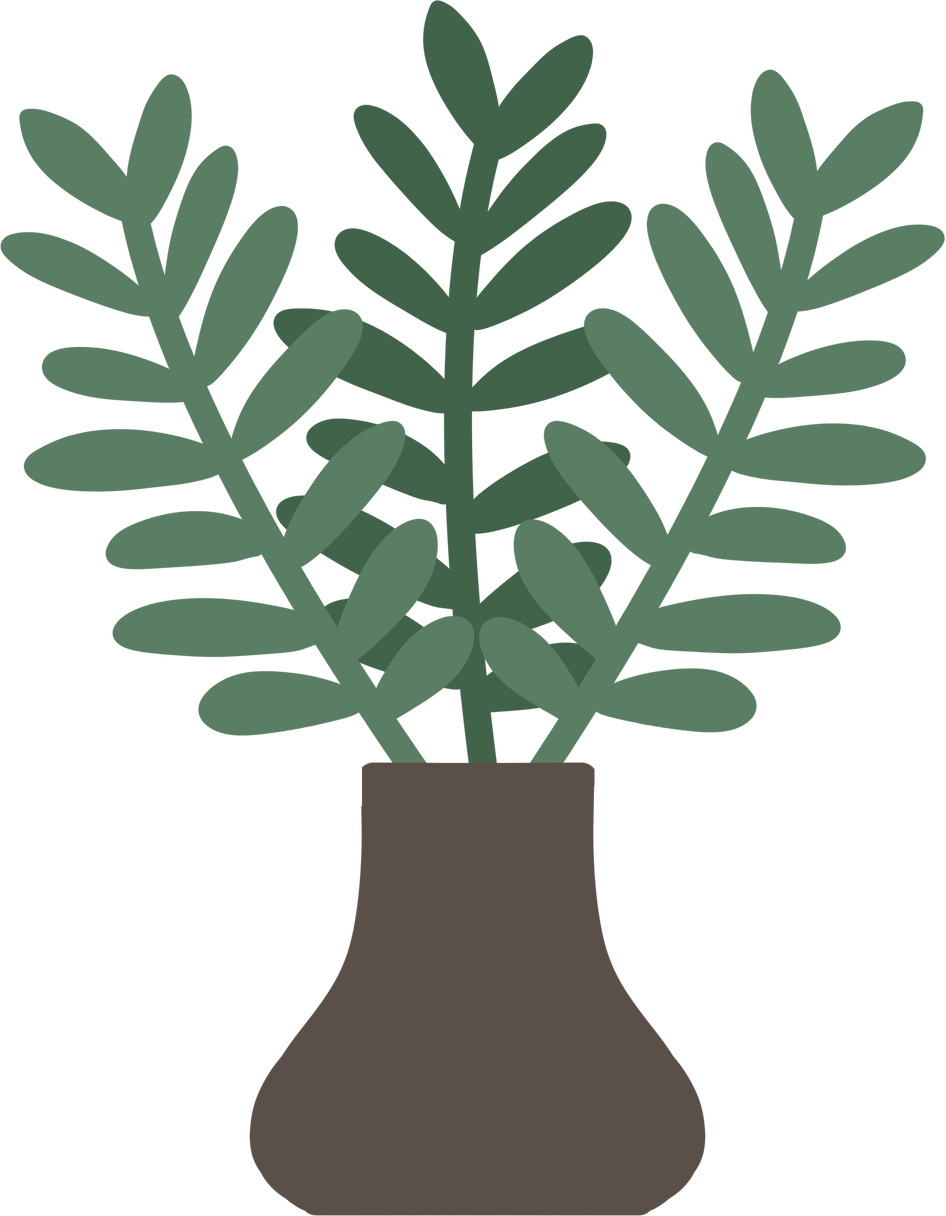 HĐ5
Trả lời
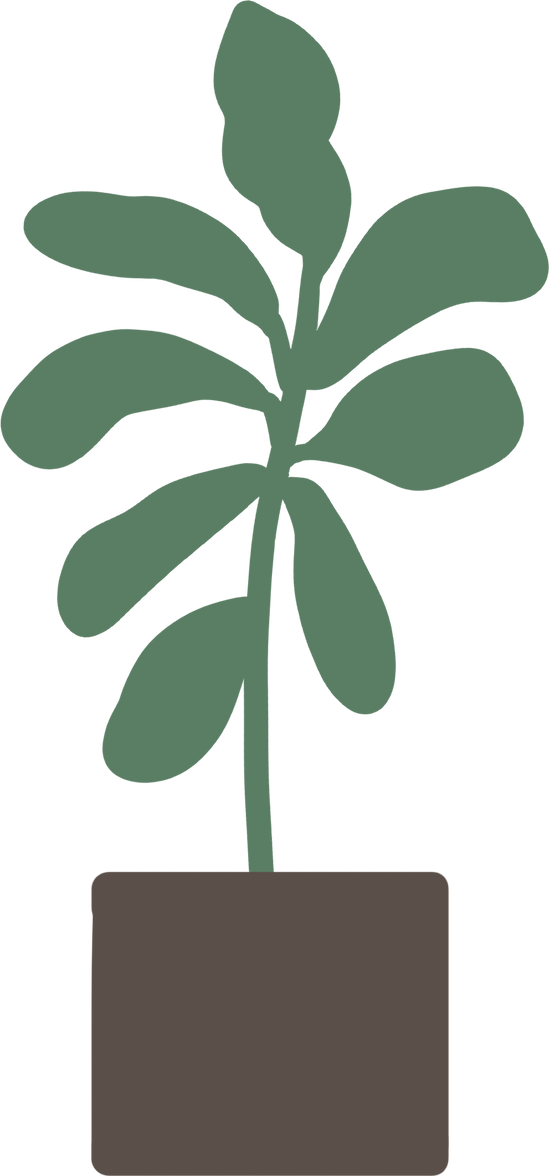 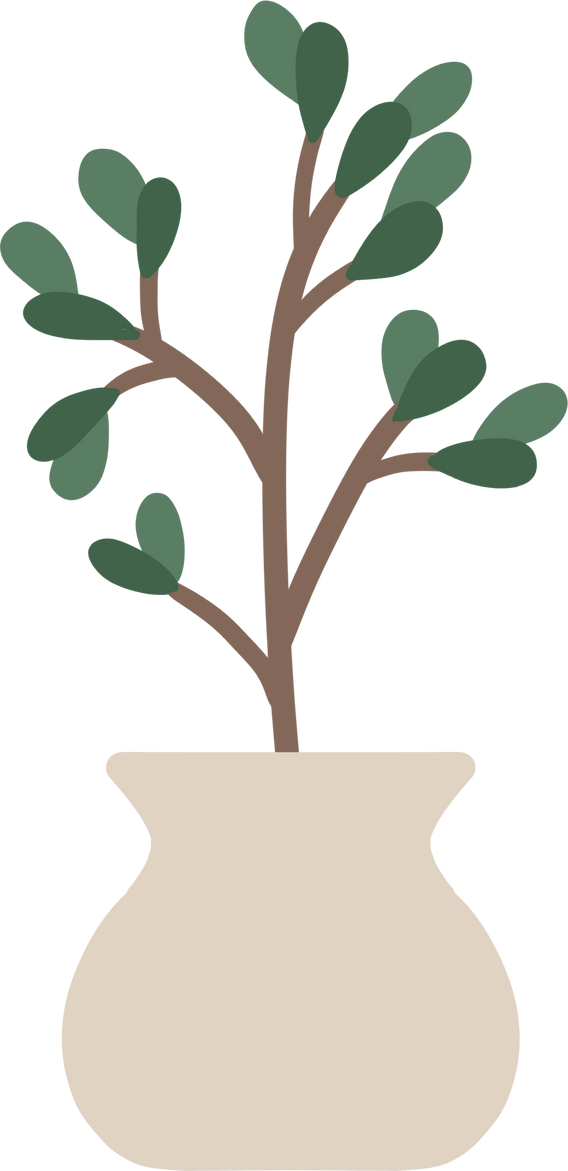 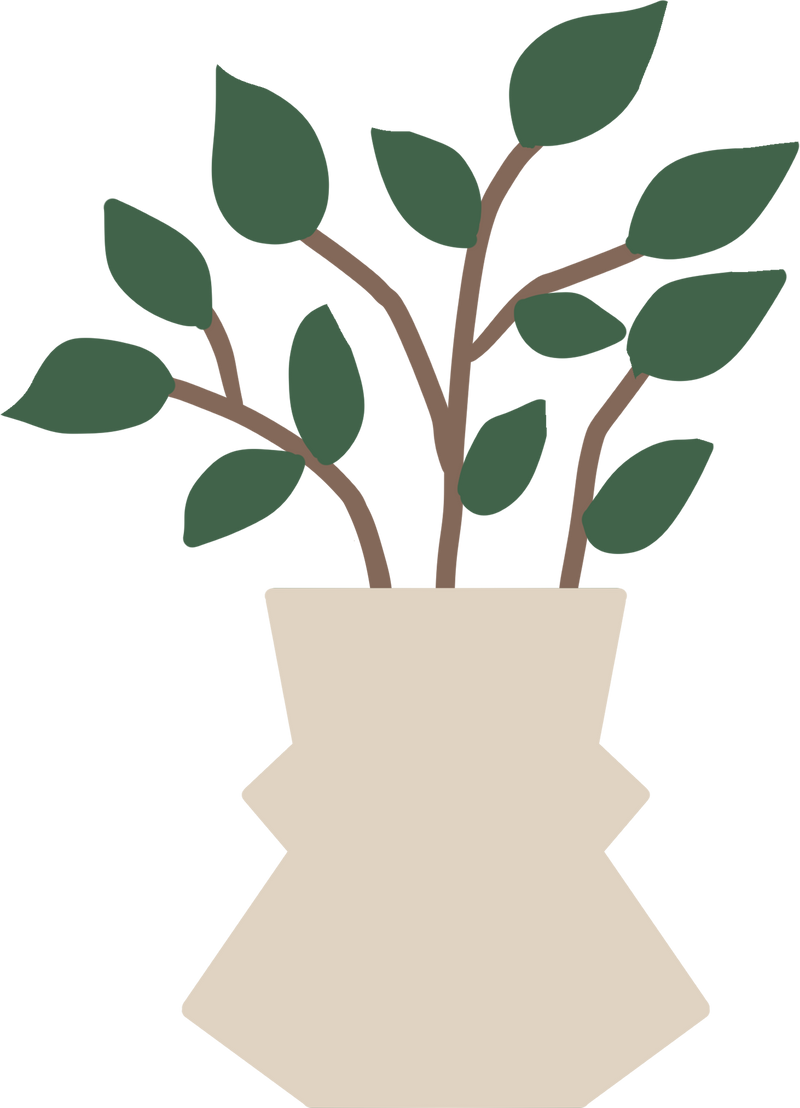 HĐ6
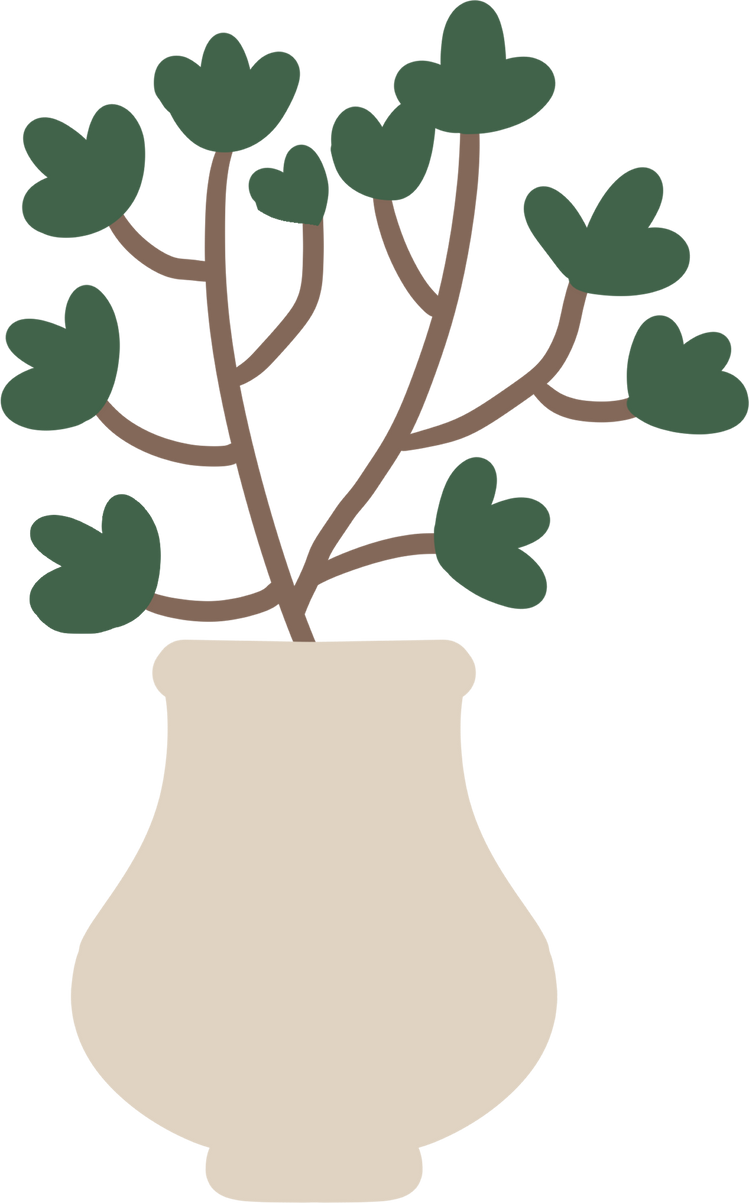 Trả lời
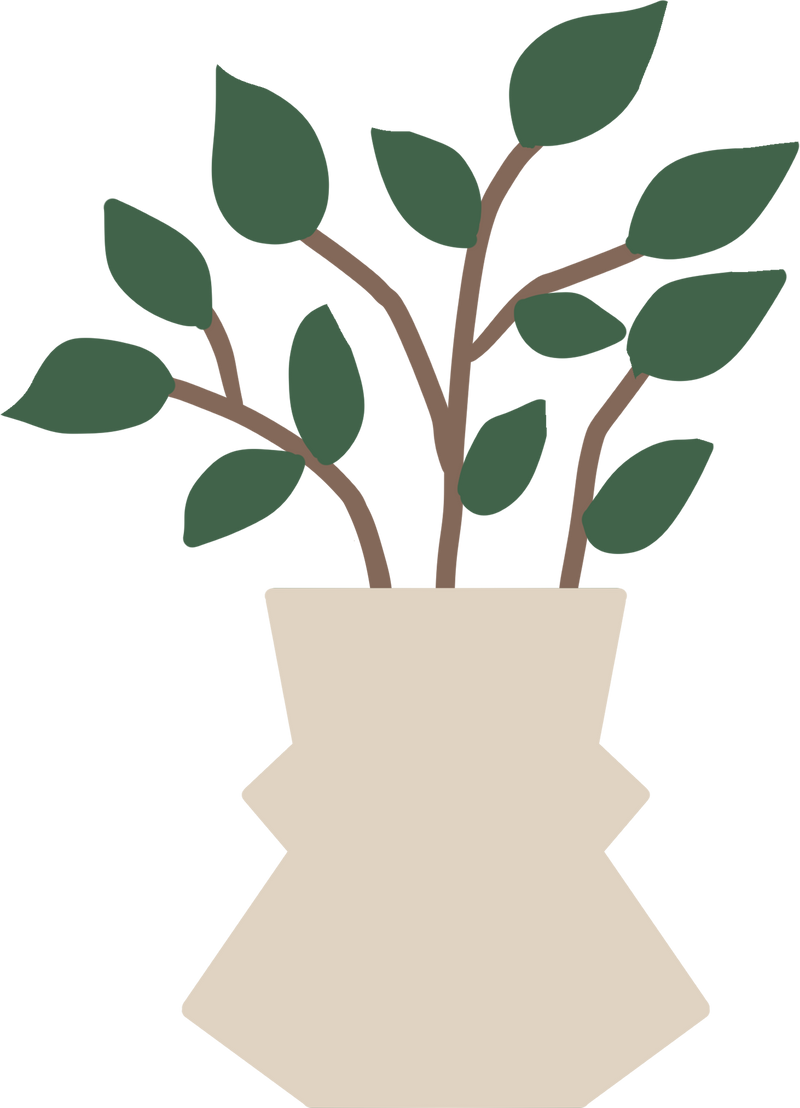 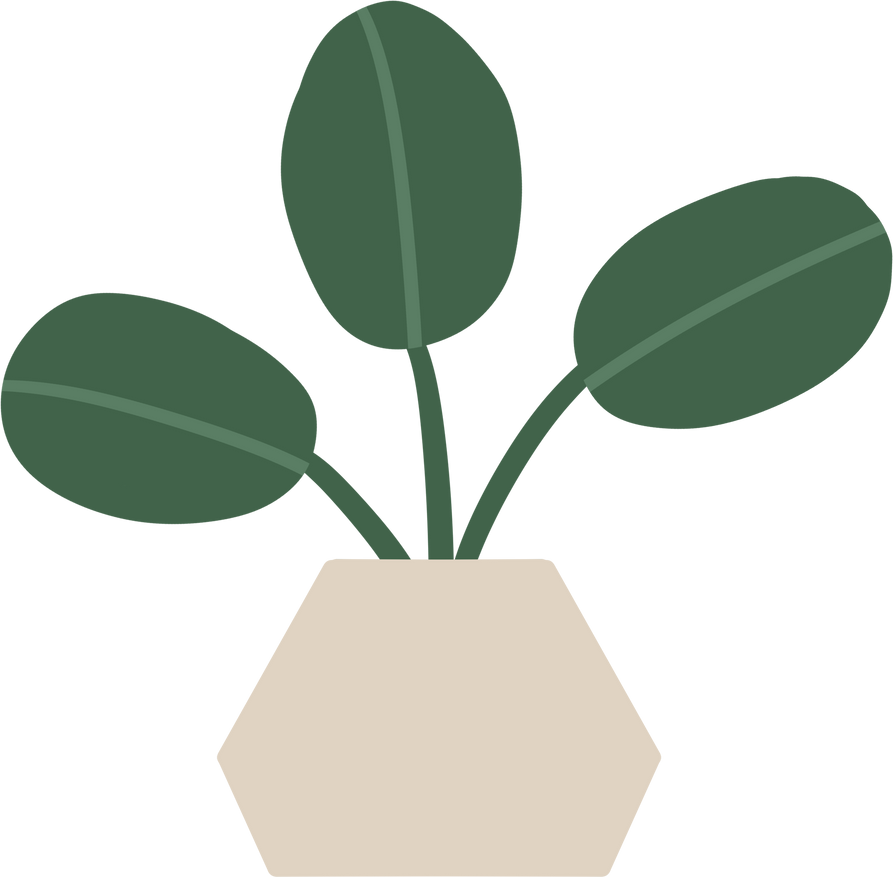 Ví dụ 5
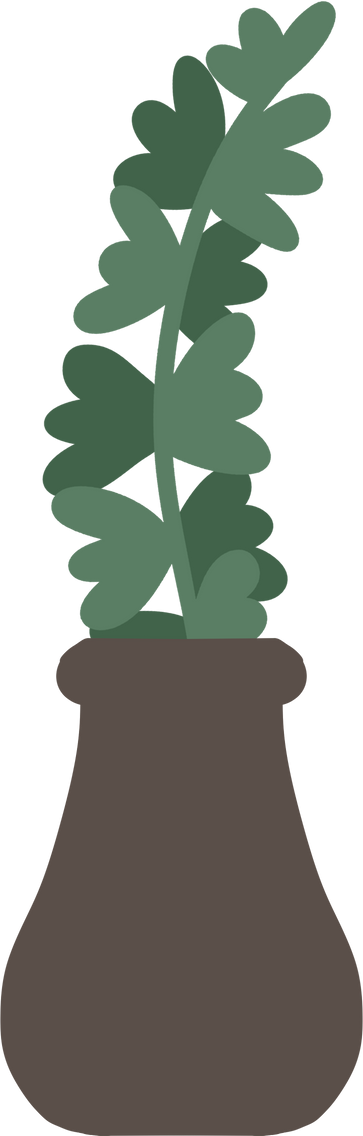 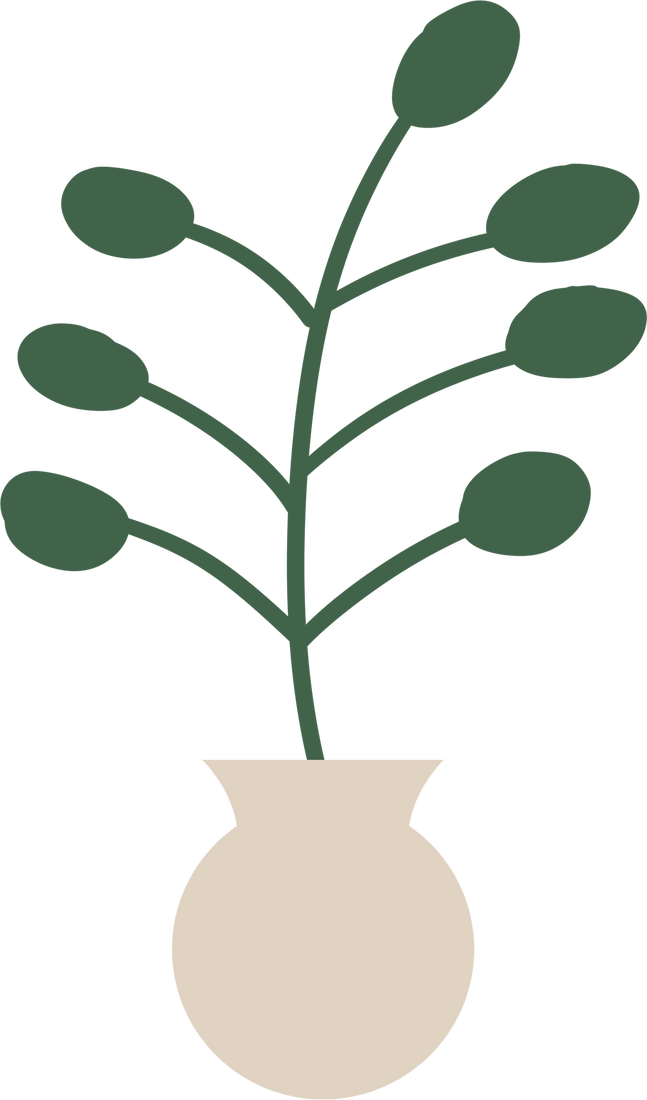 Giải
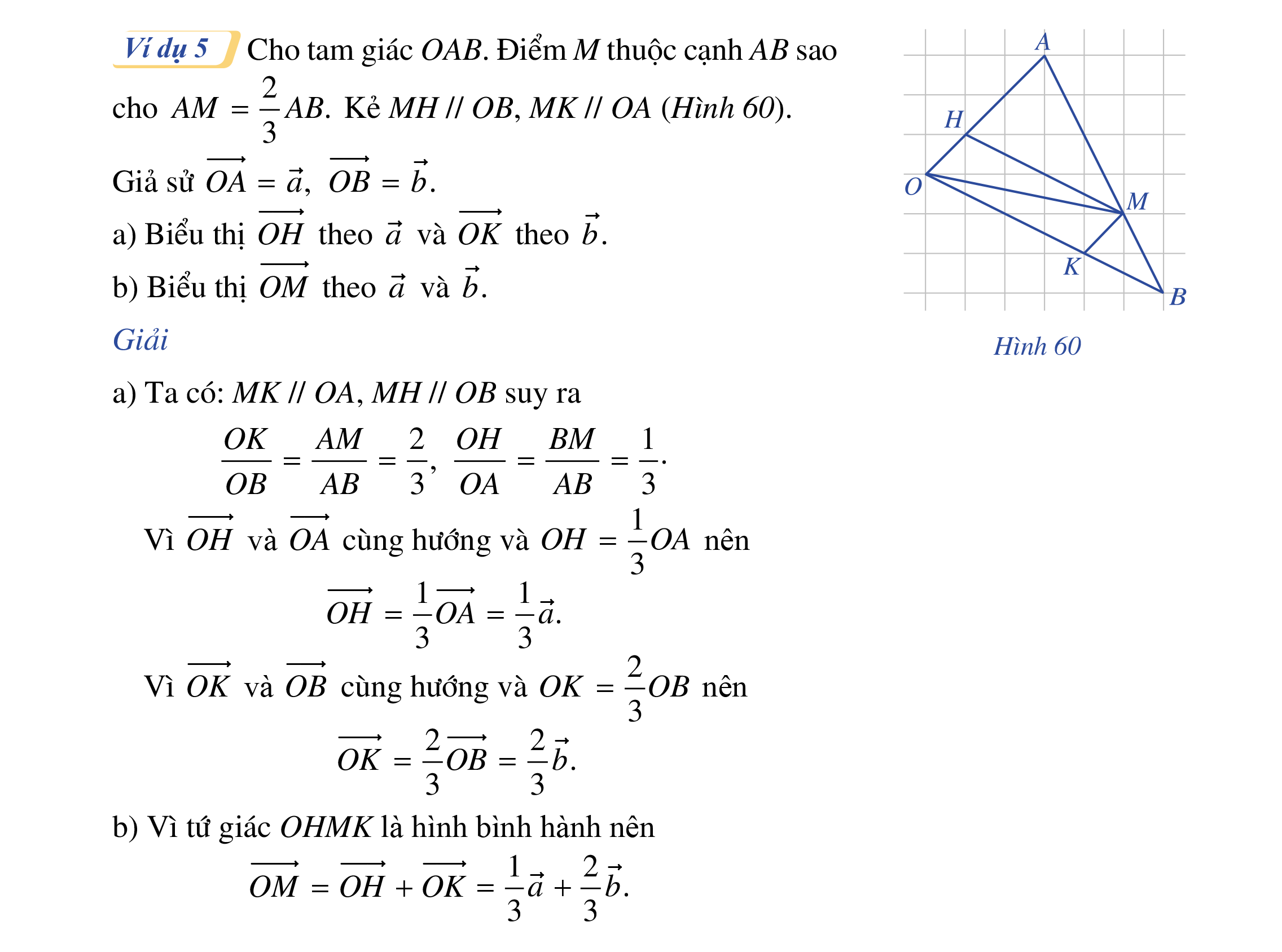 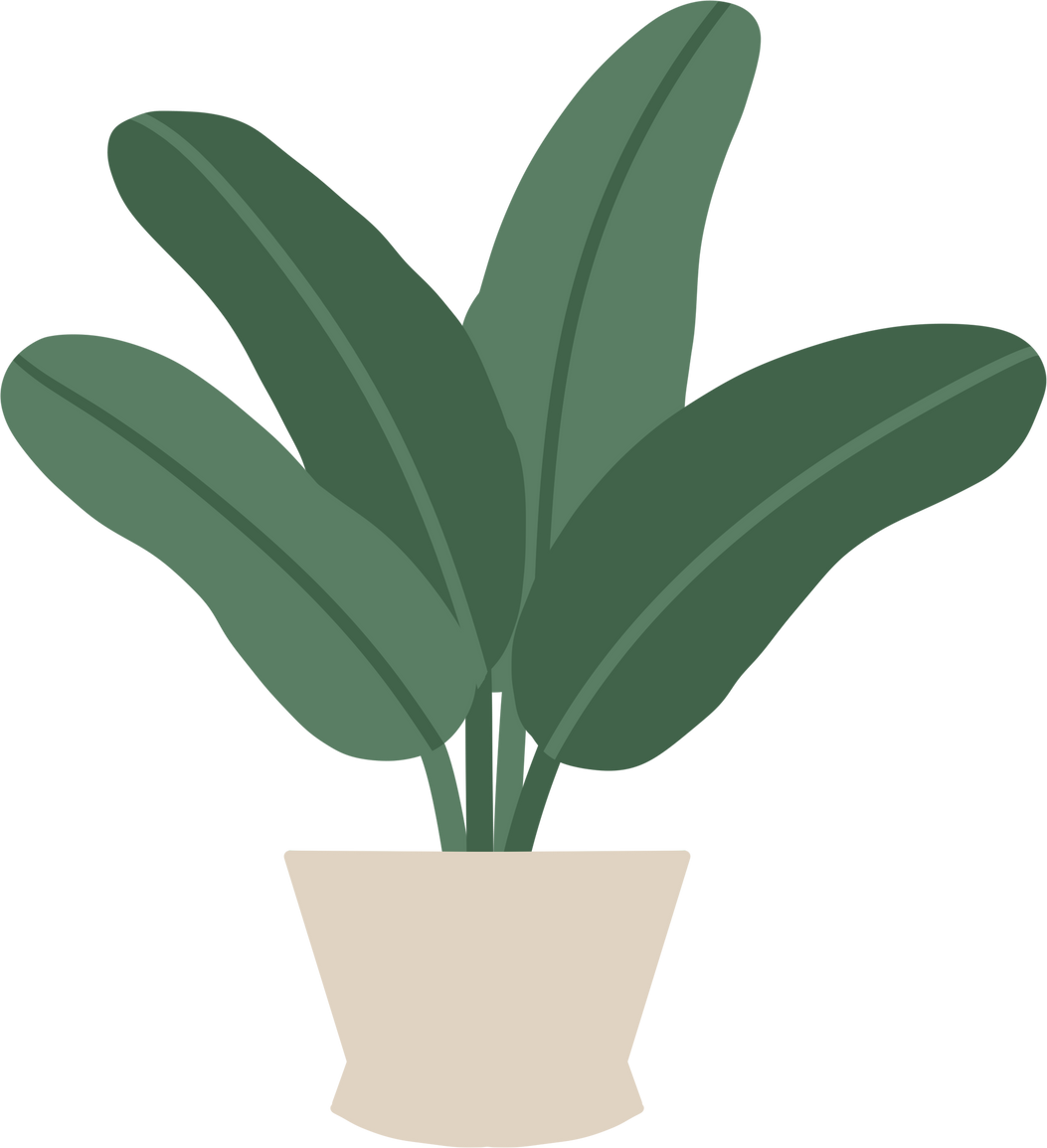 Luyện tập 4
Giải
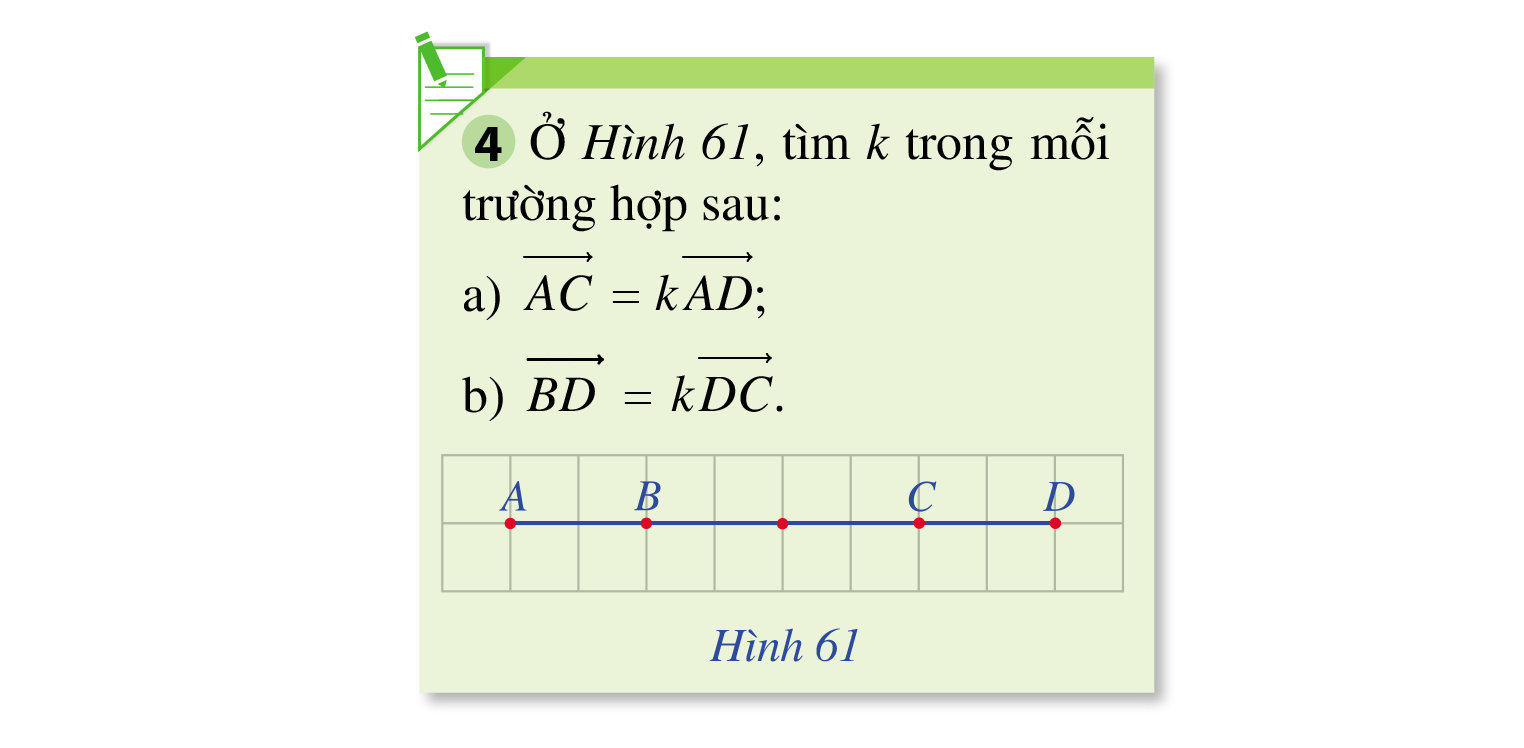 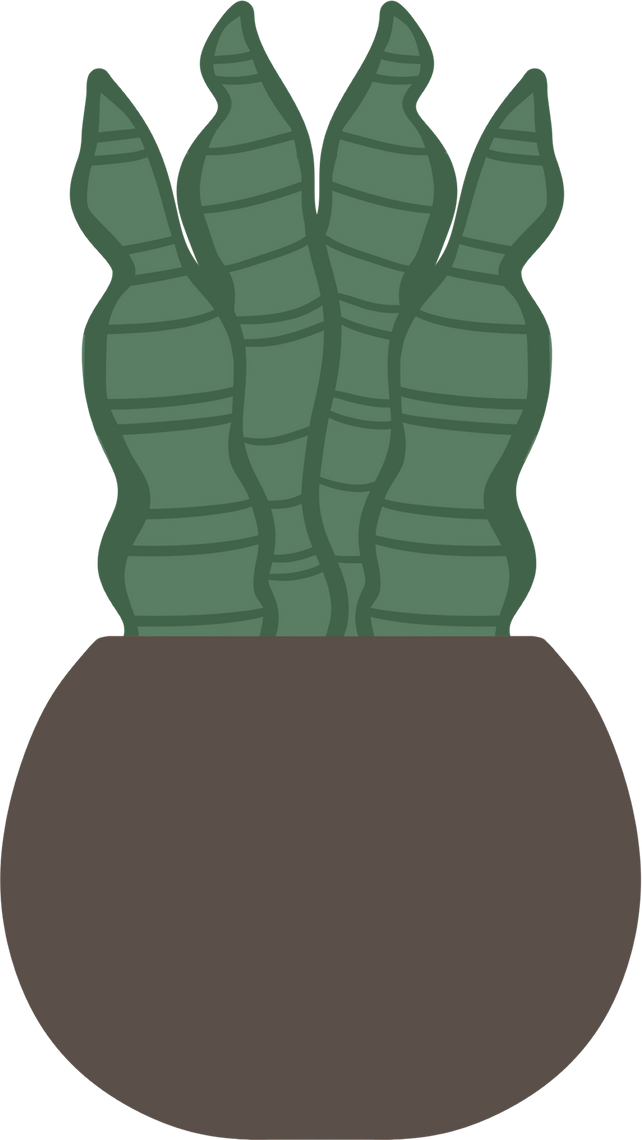 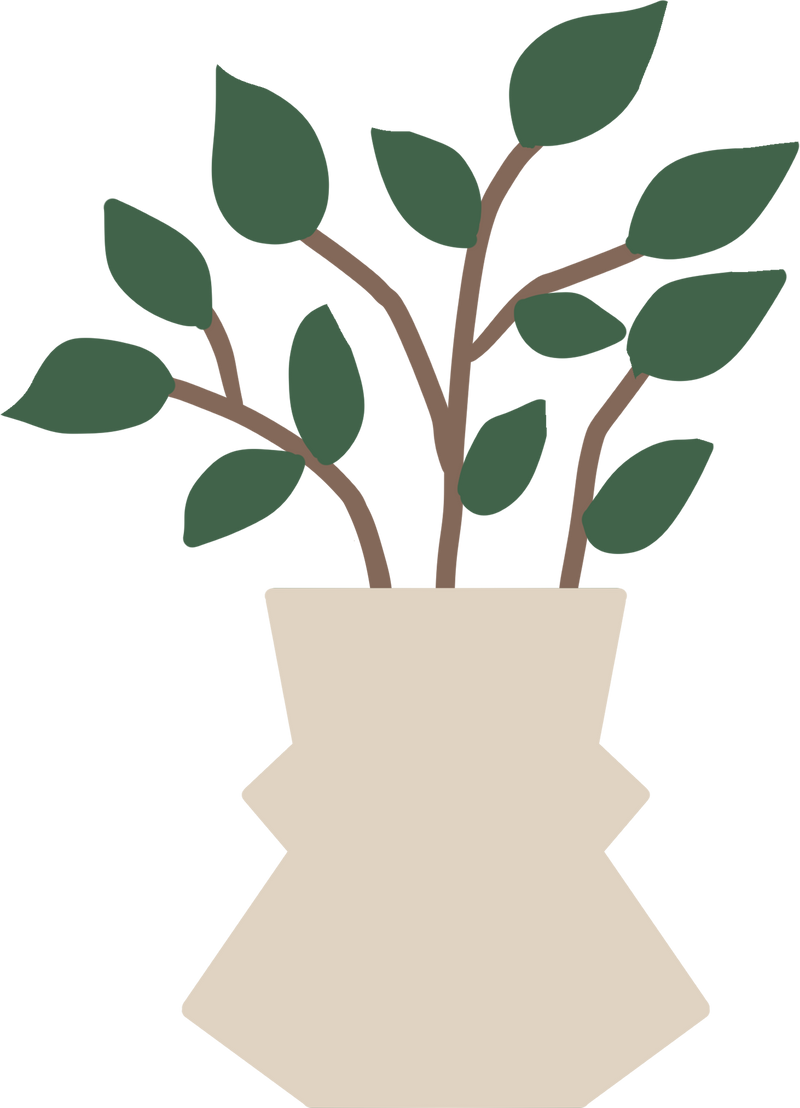 LUYỆN TẬP
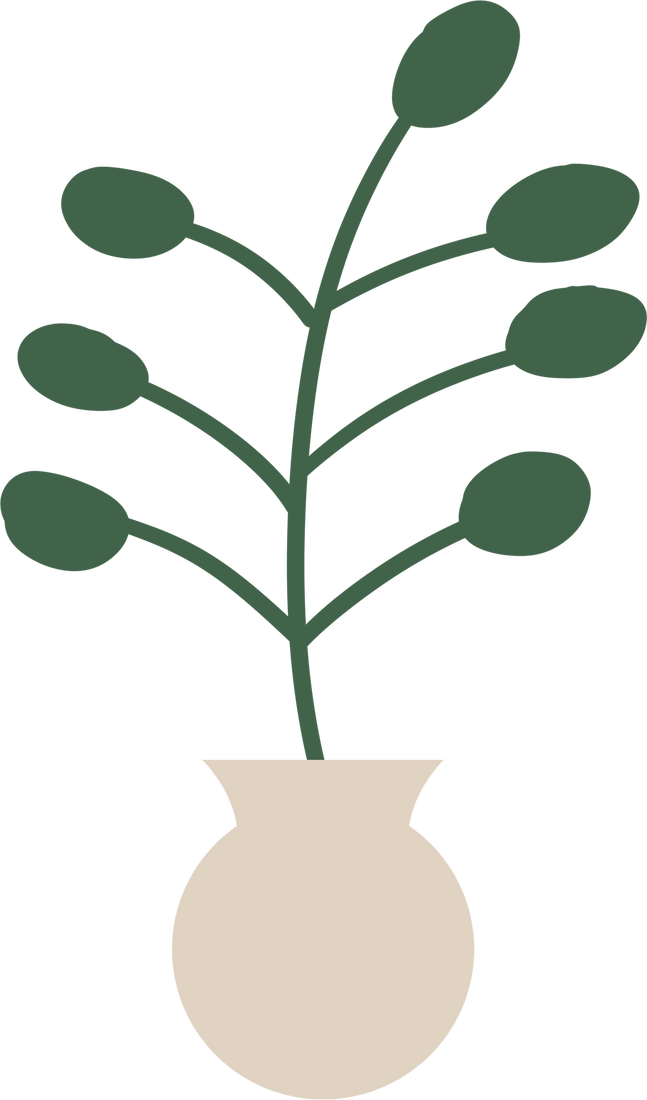 Giải
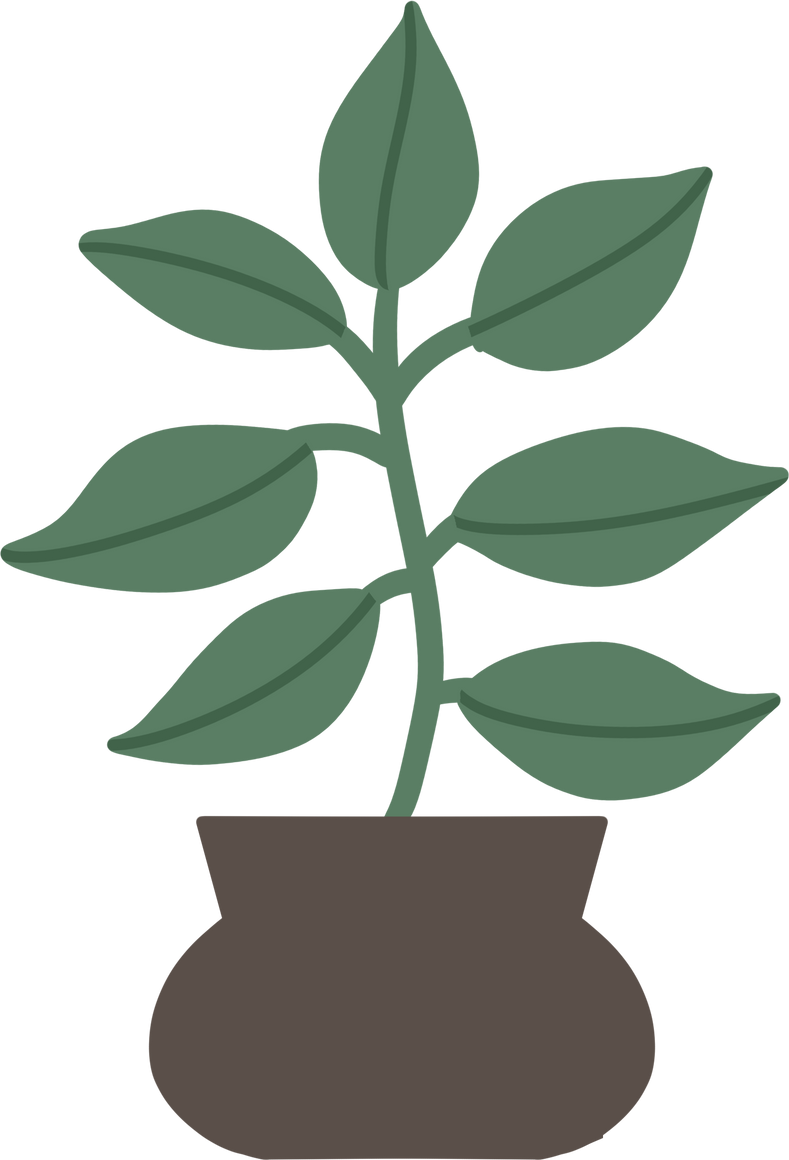 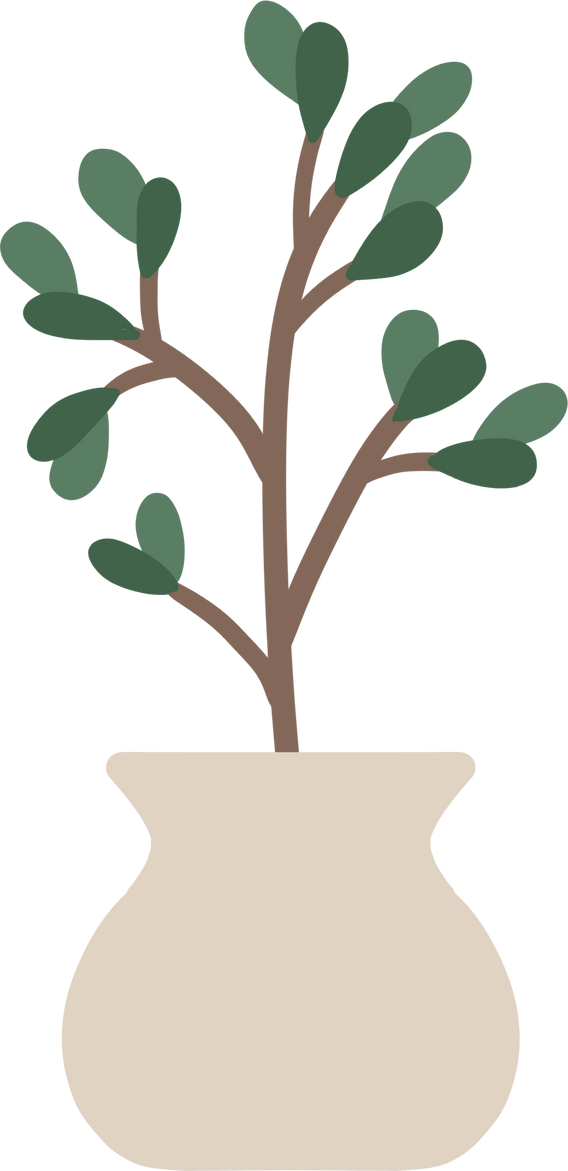 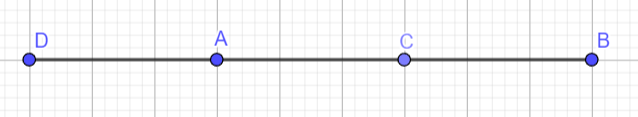 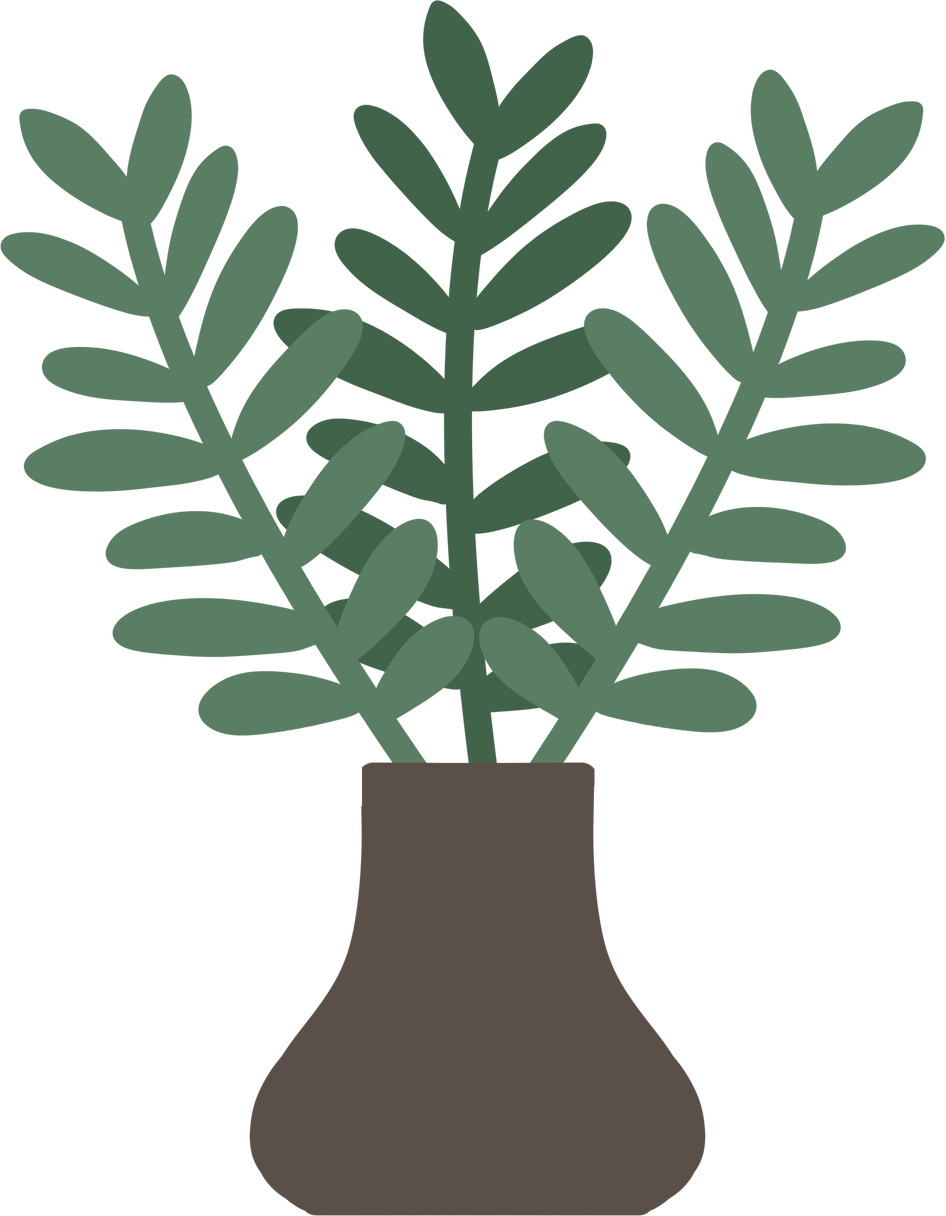 Giải
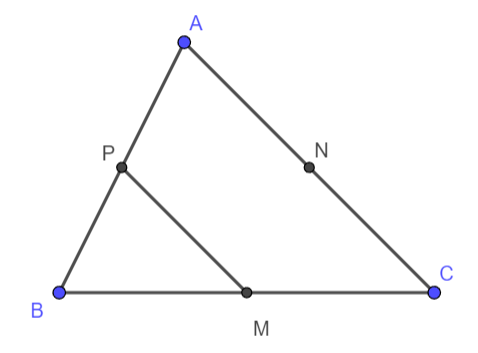 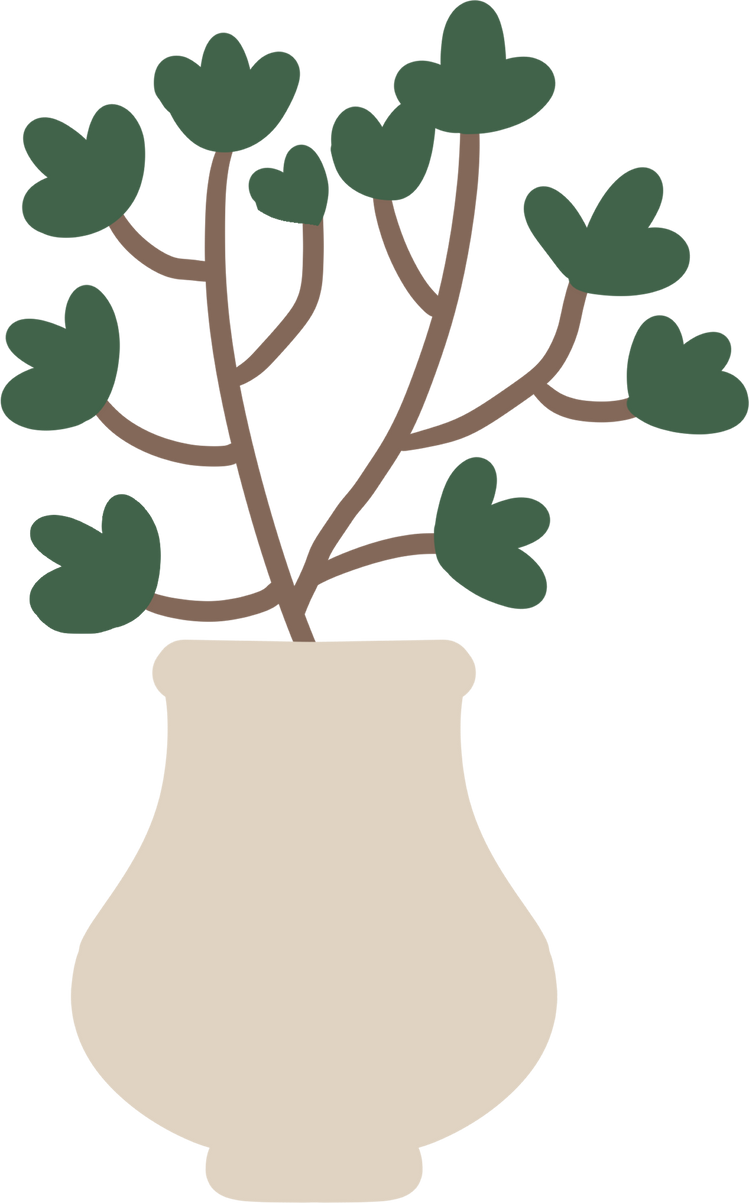 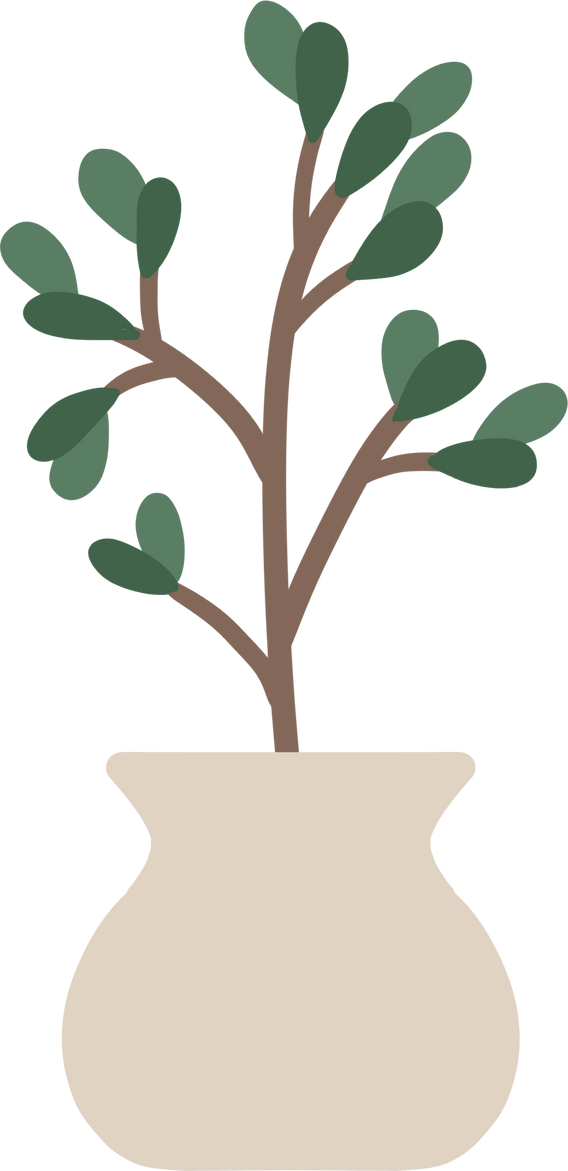 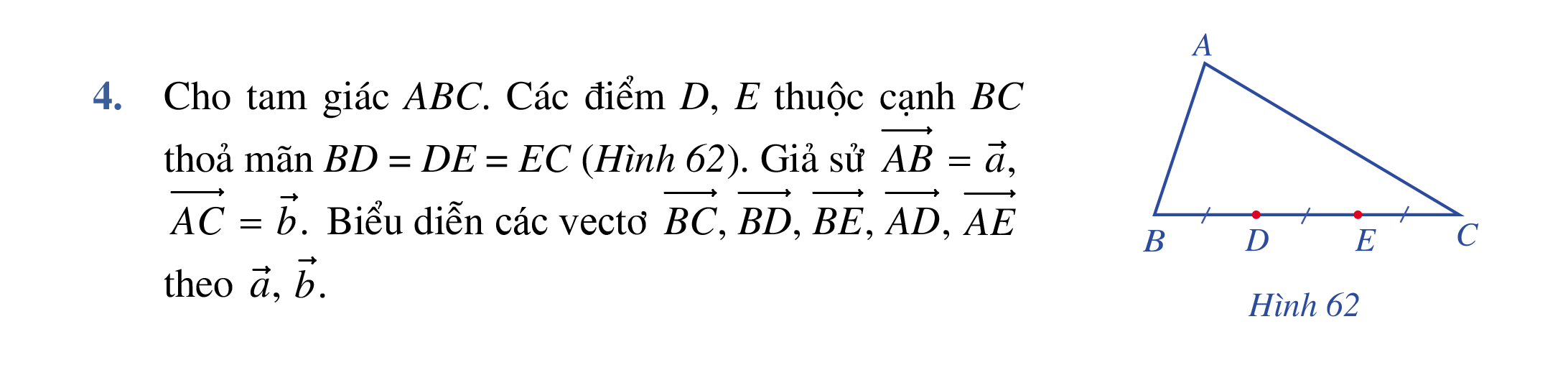 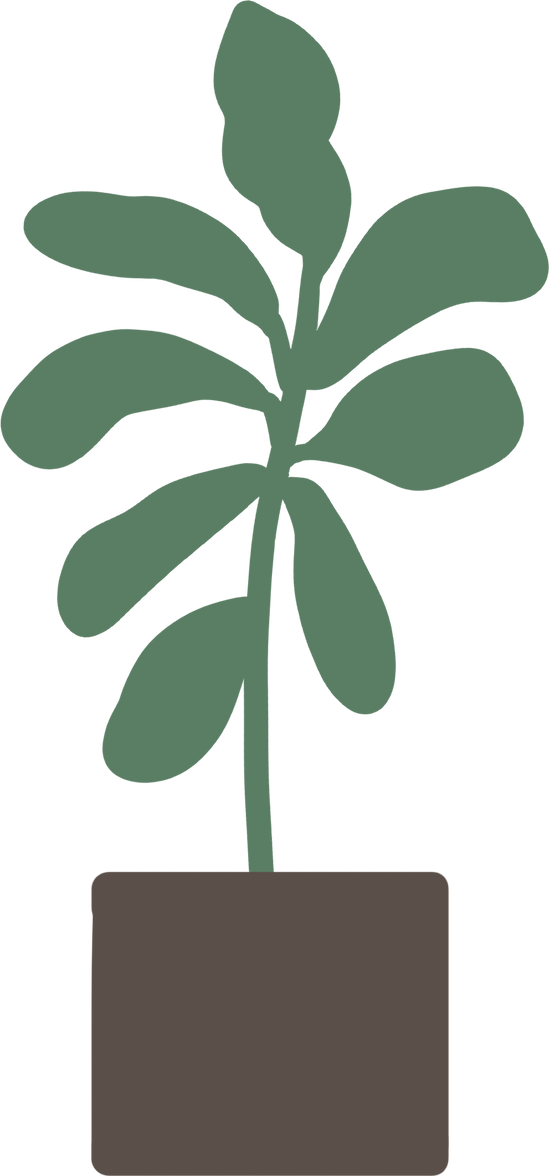 Giải
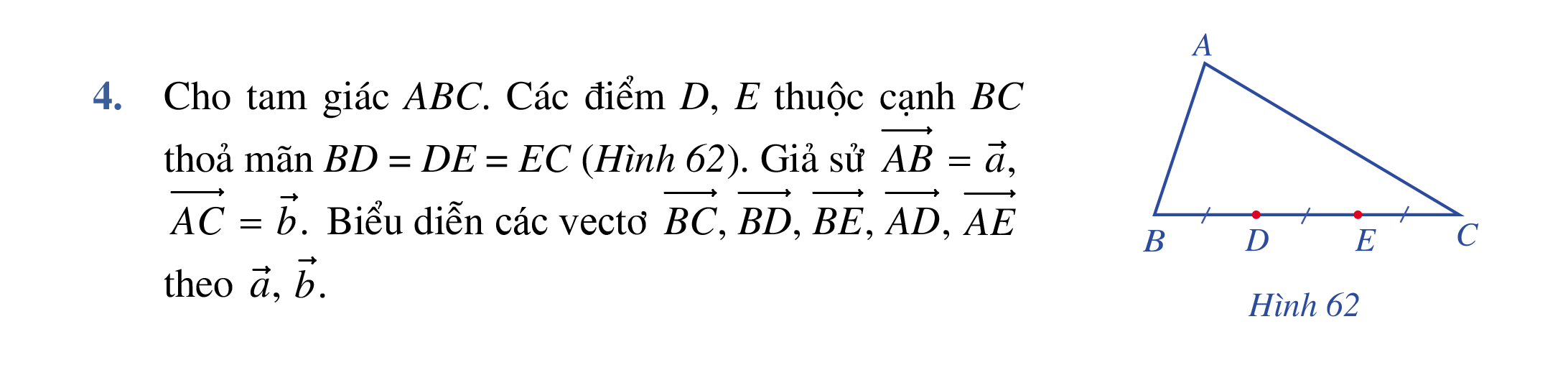 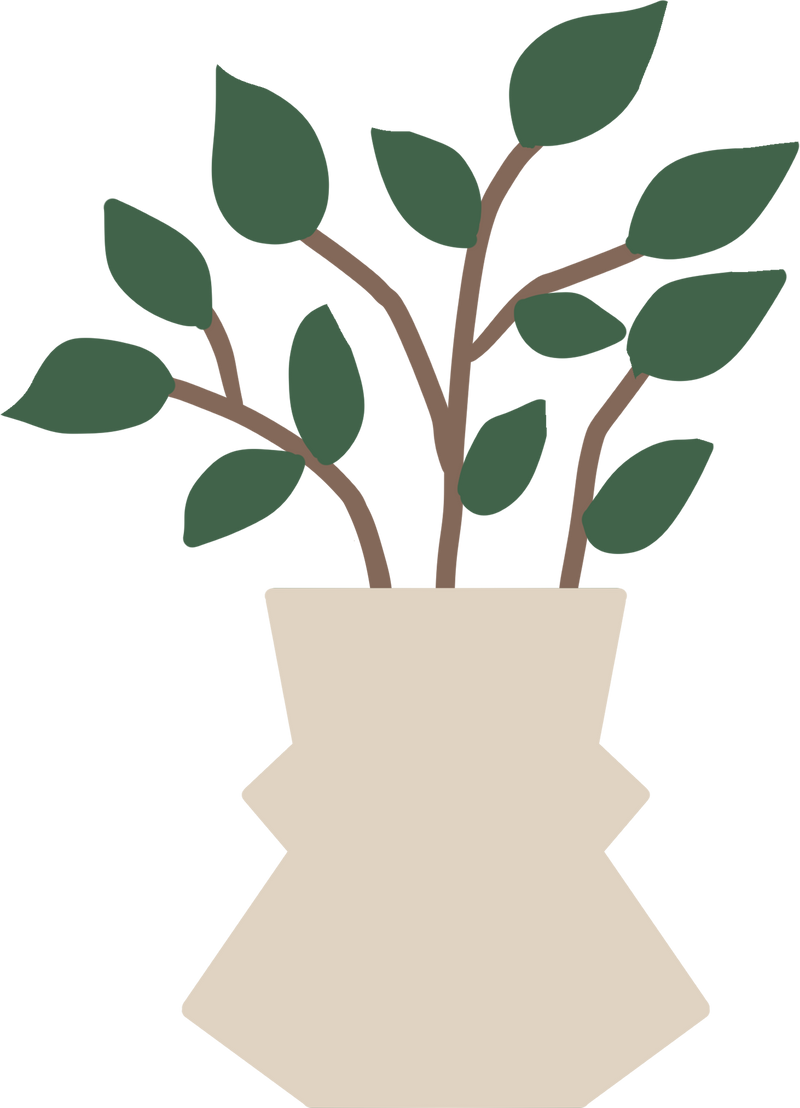 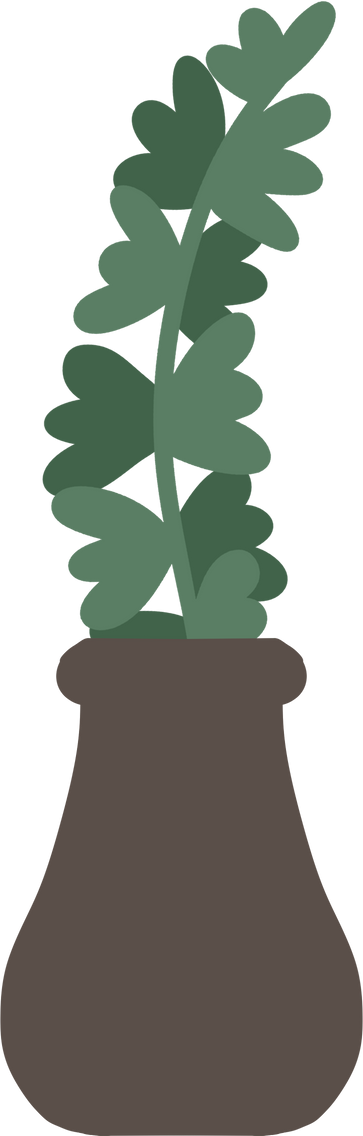 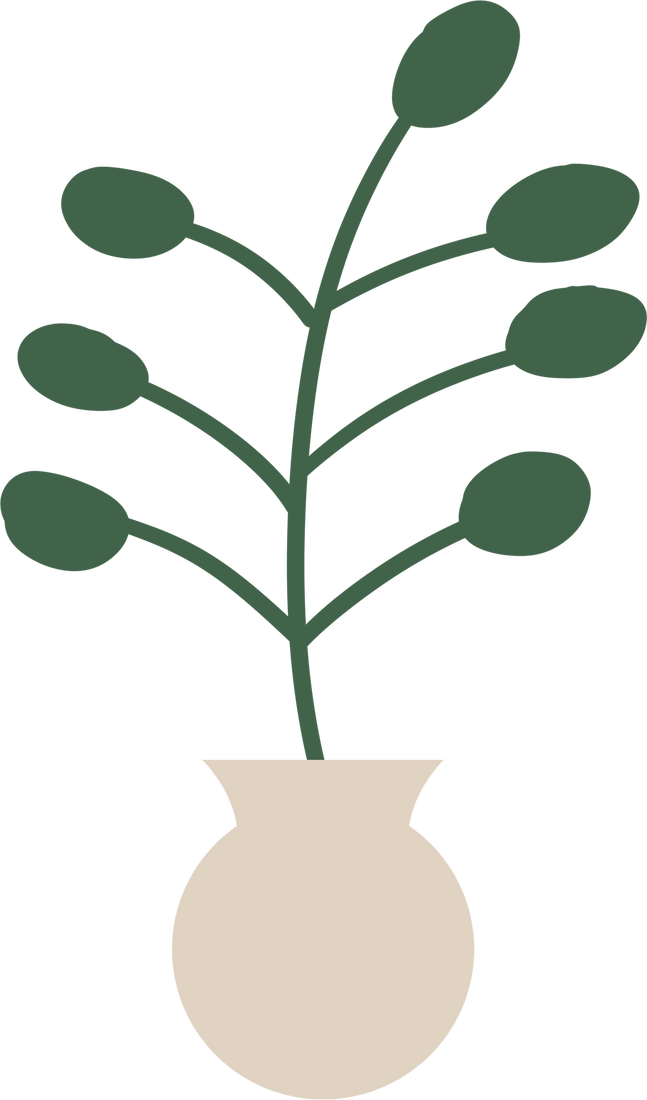 Giải
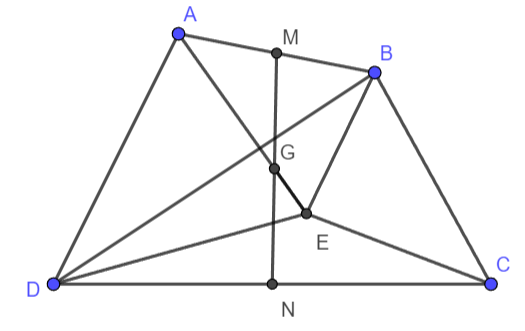 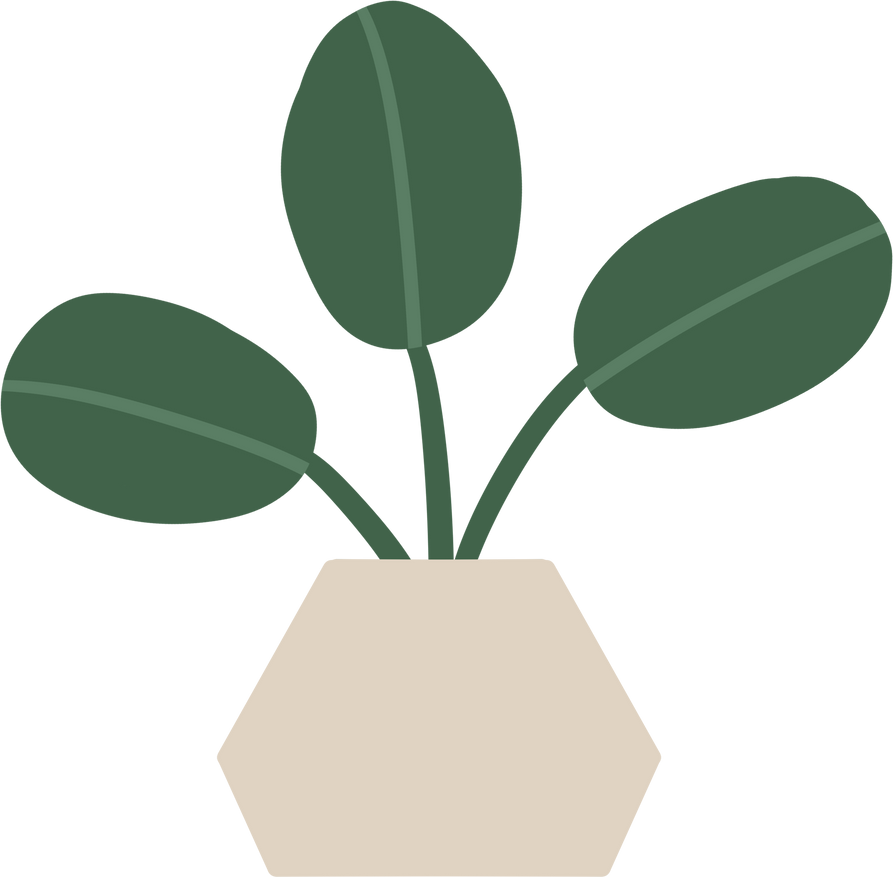 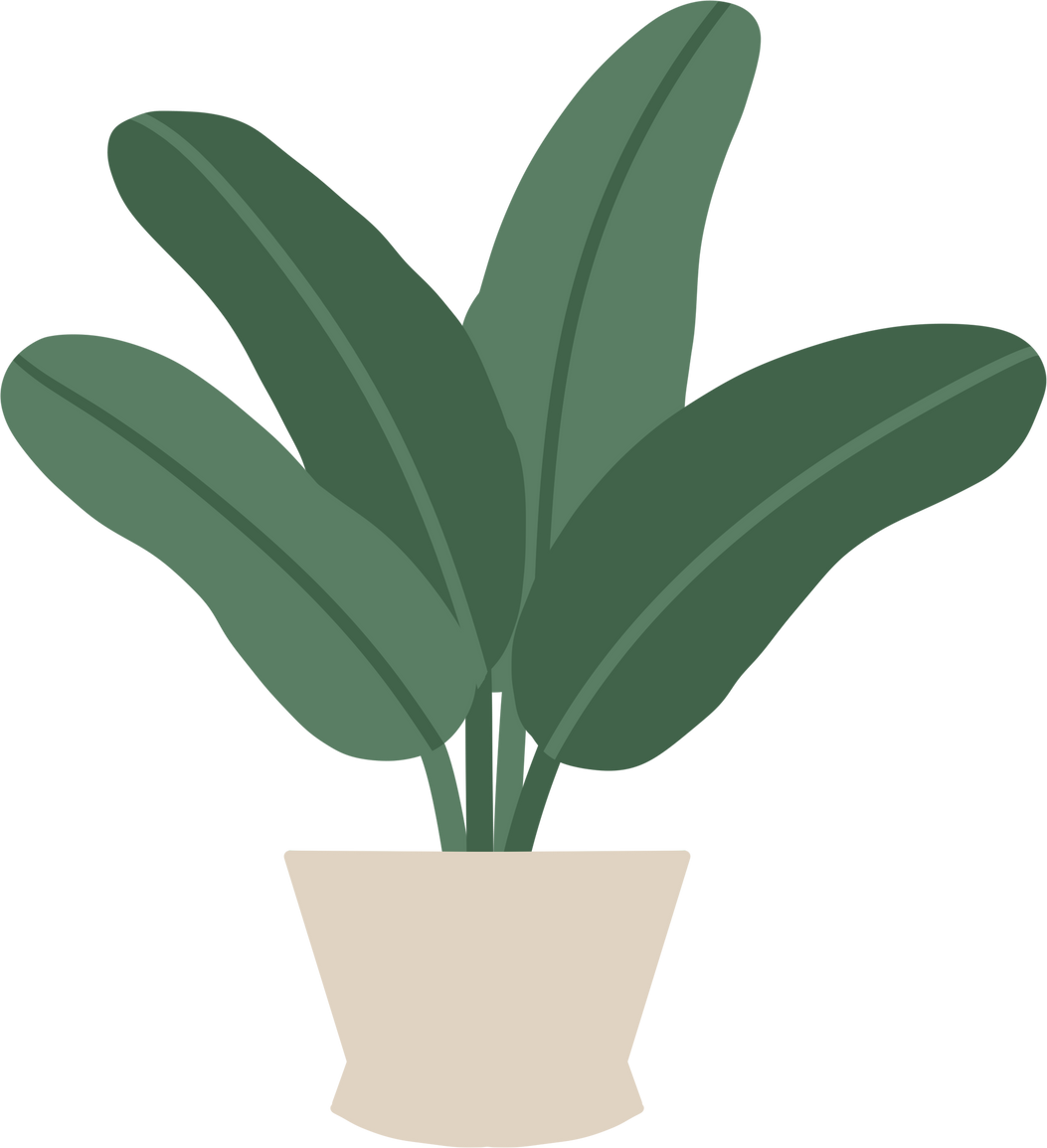 VẬN DỤNG
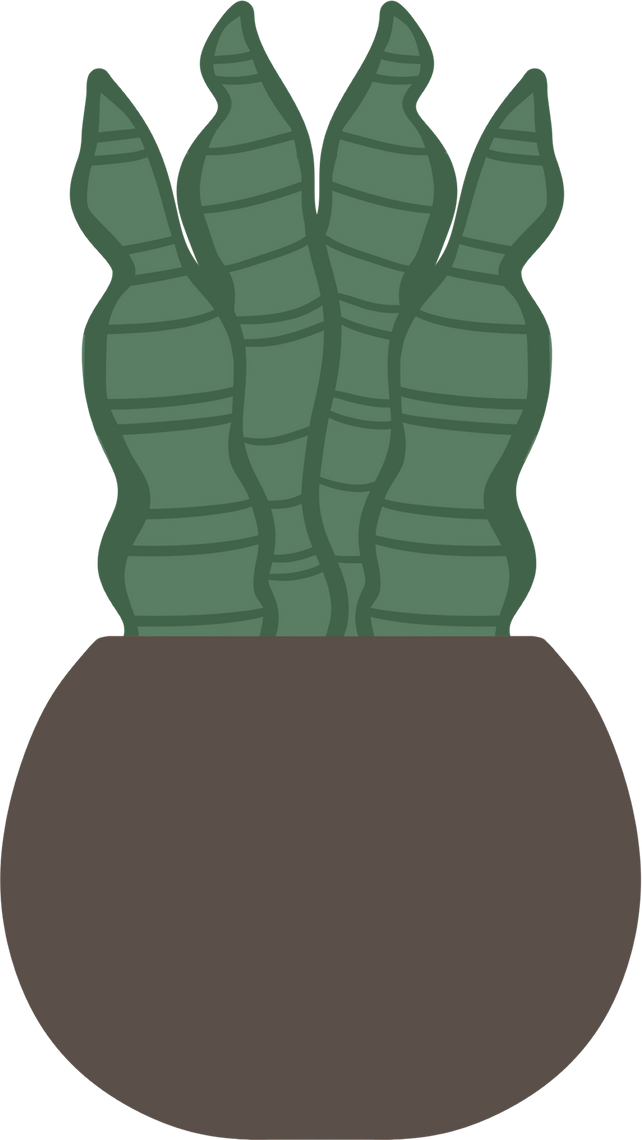 Giải
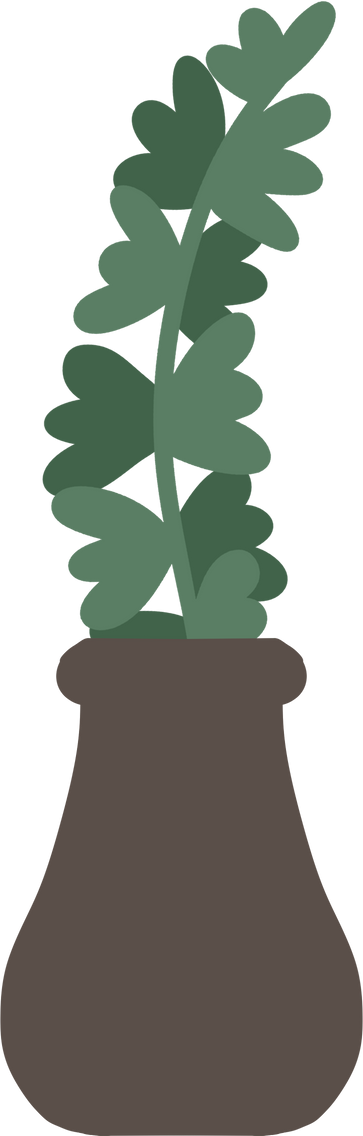 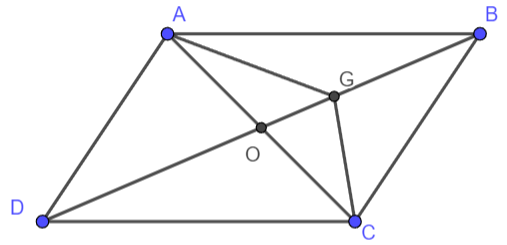 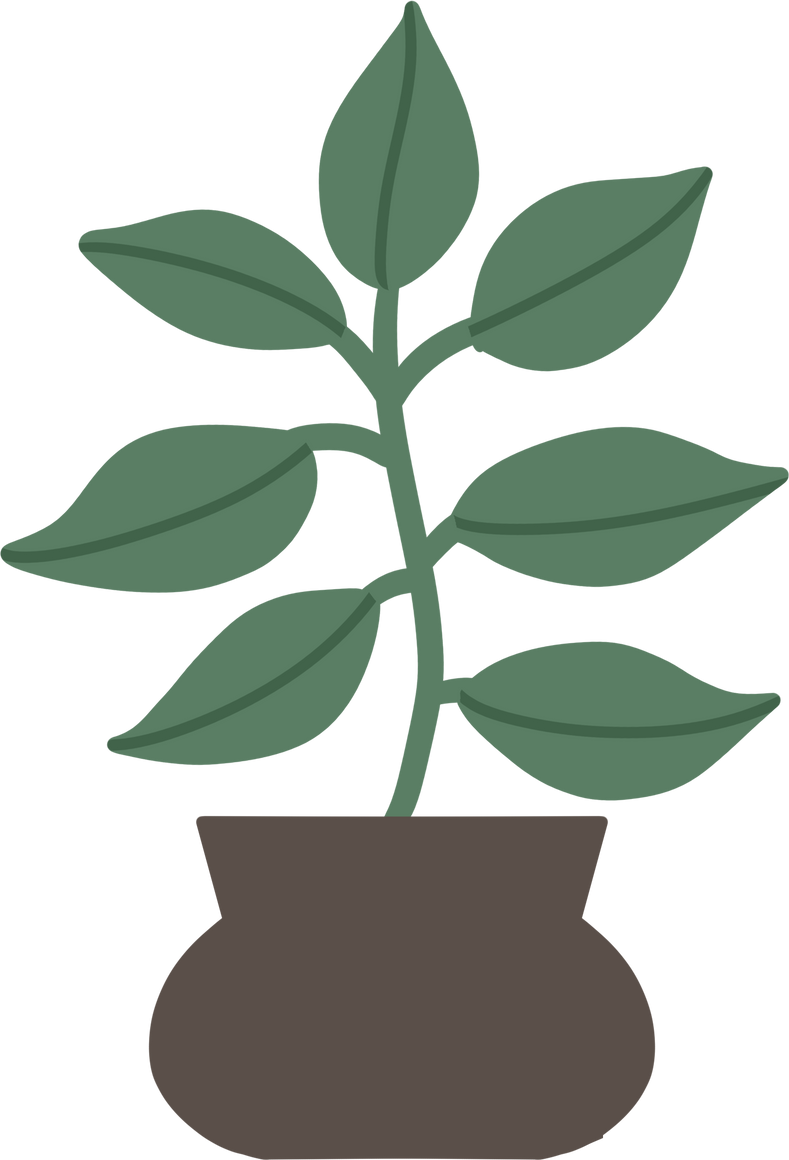 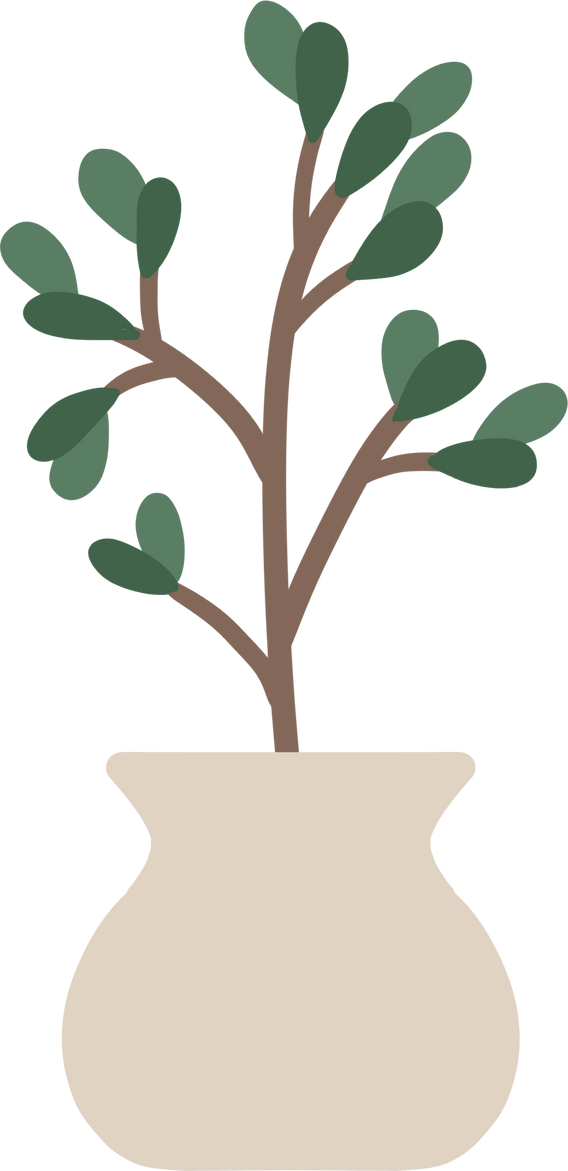 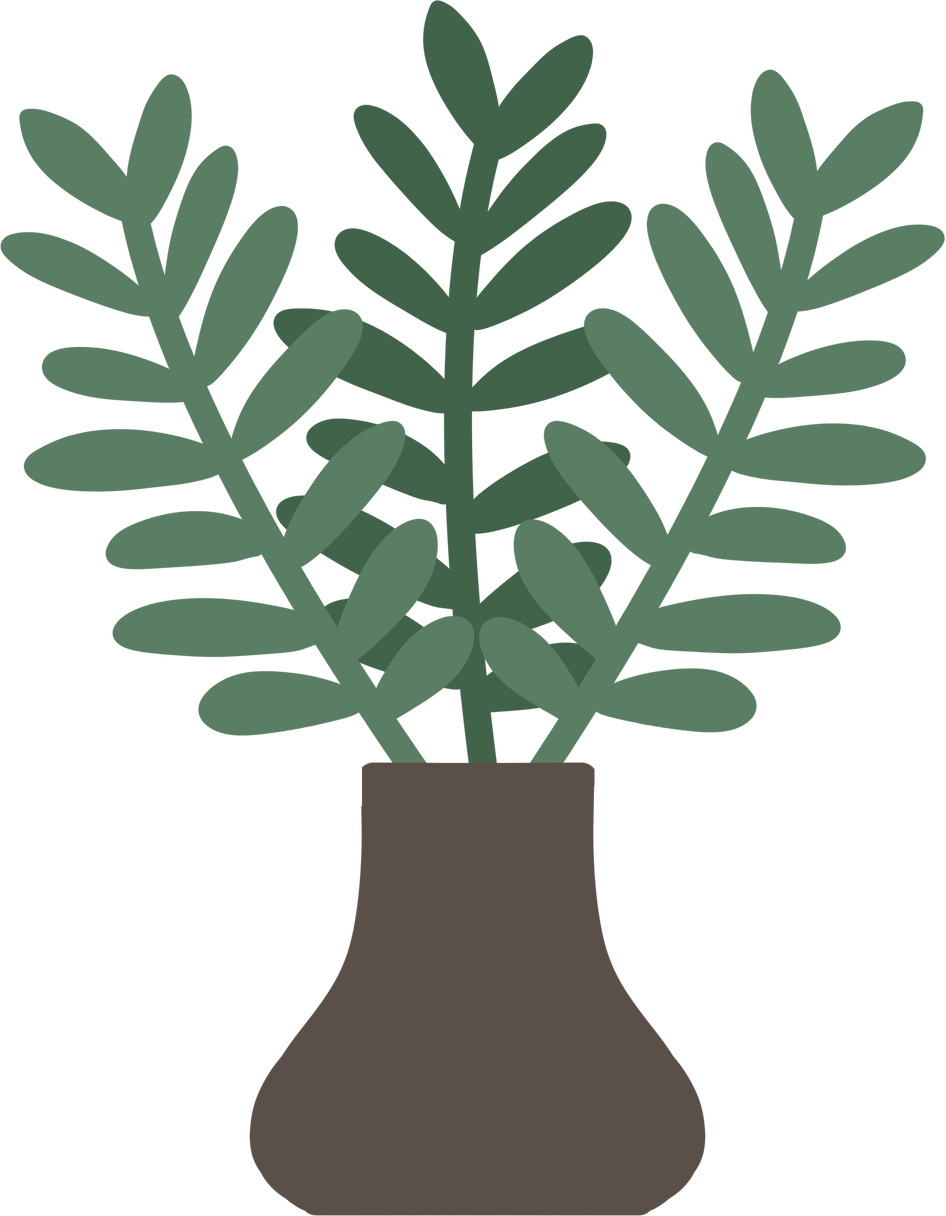 Giải
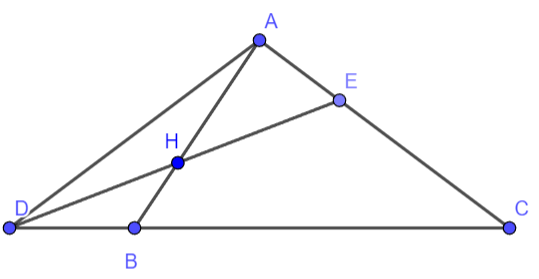 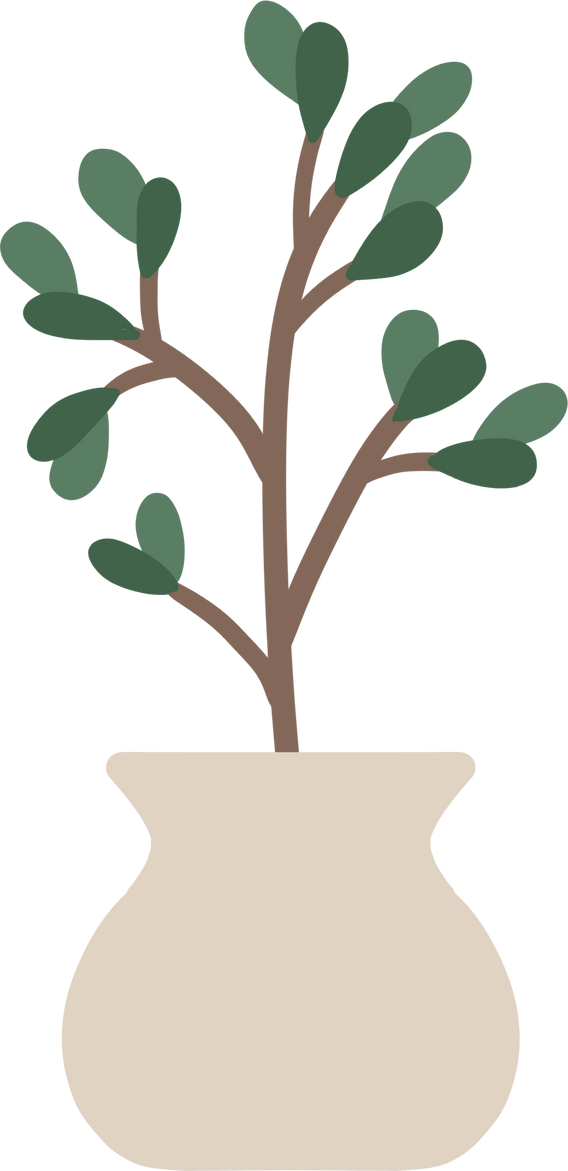 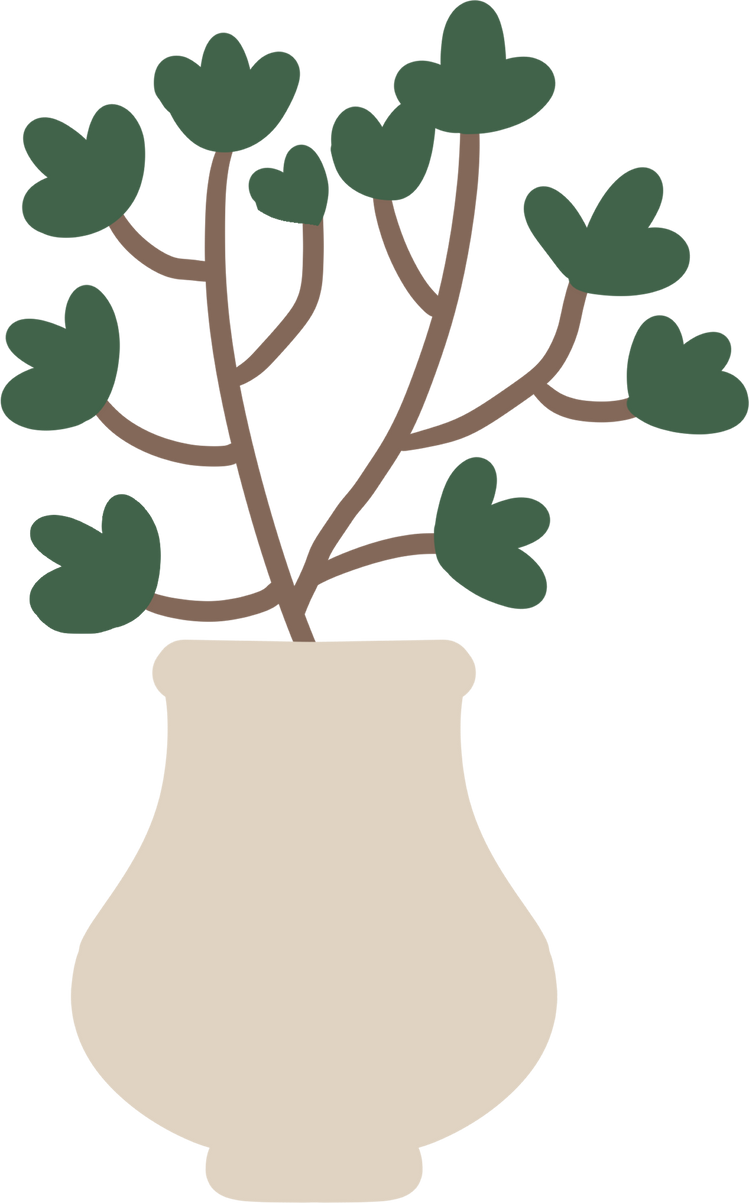 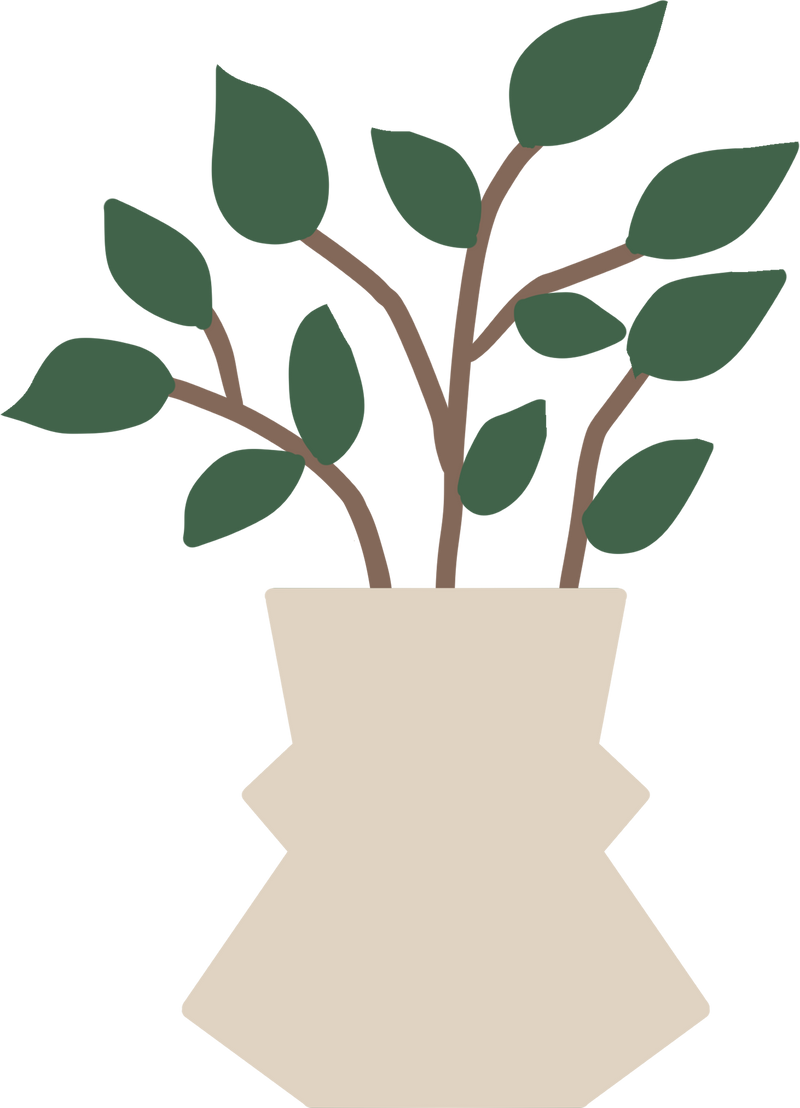 Các em hãy trả lời các câu hỏi trắc nghiệm sau
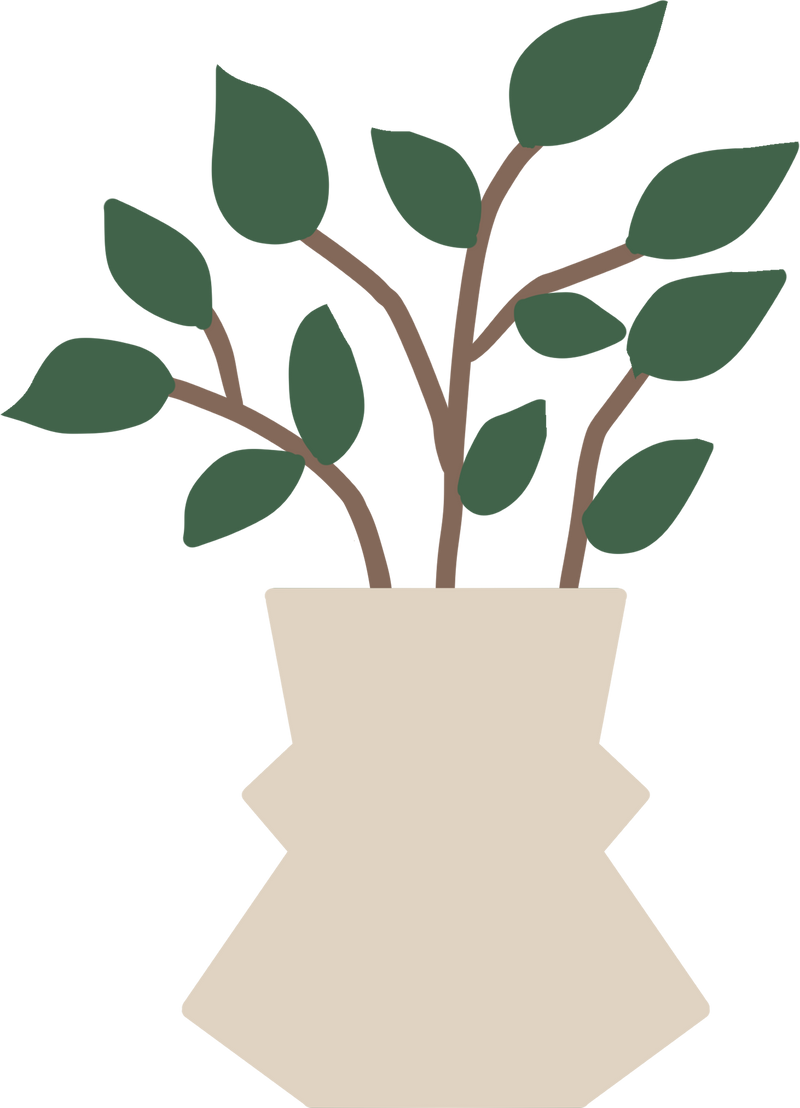 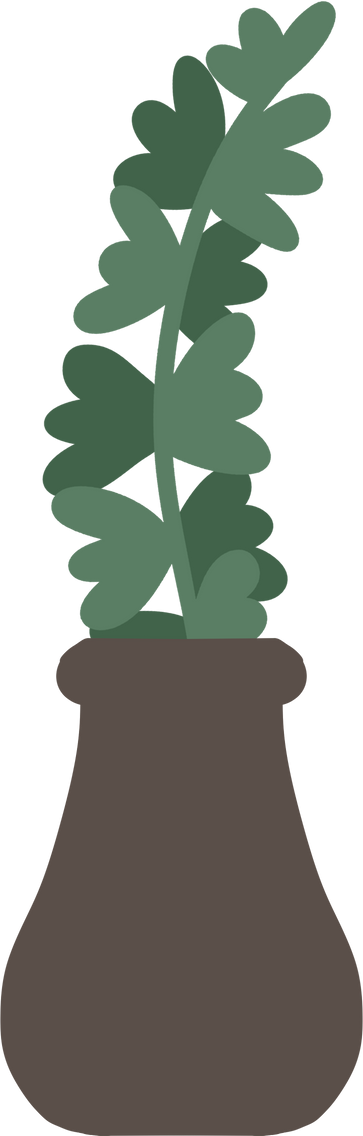 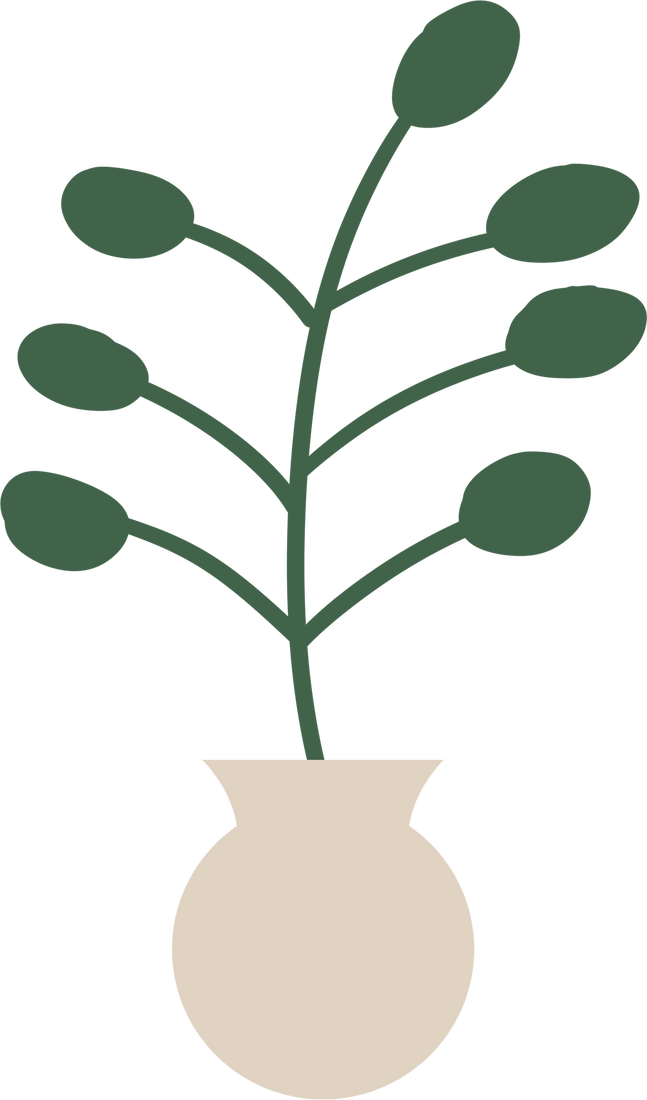 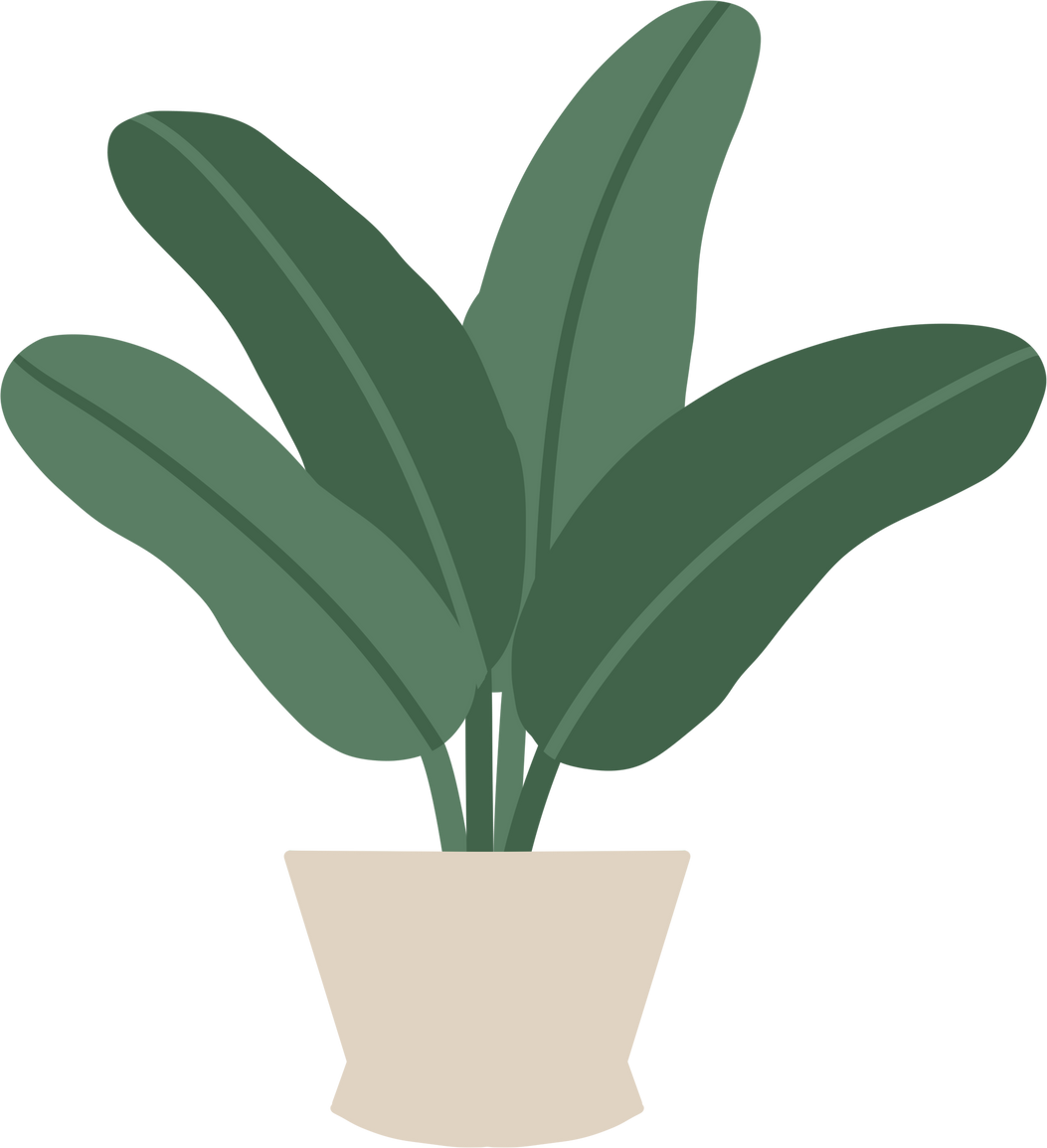 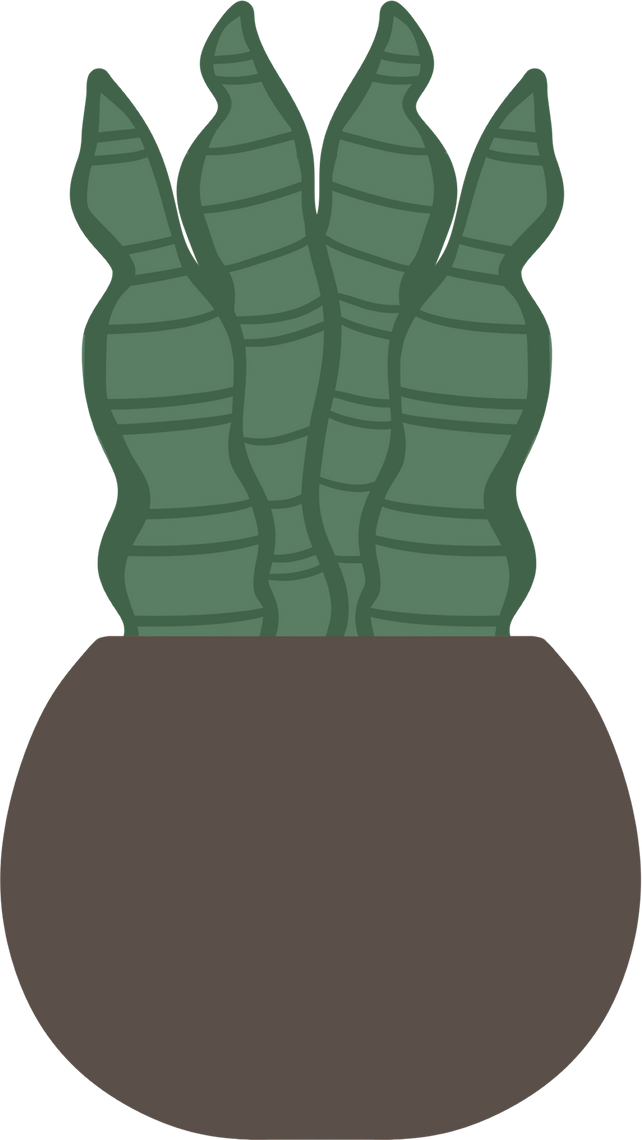 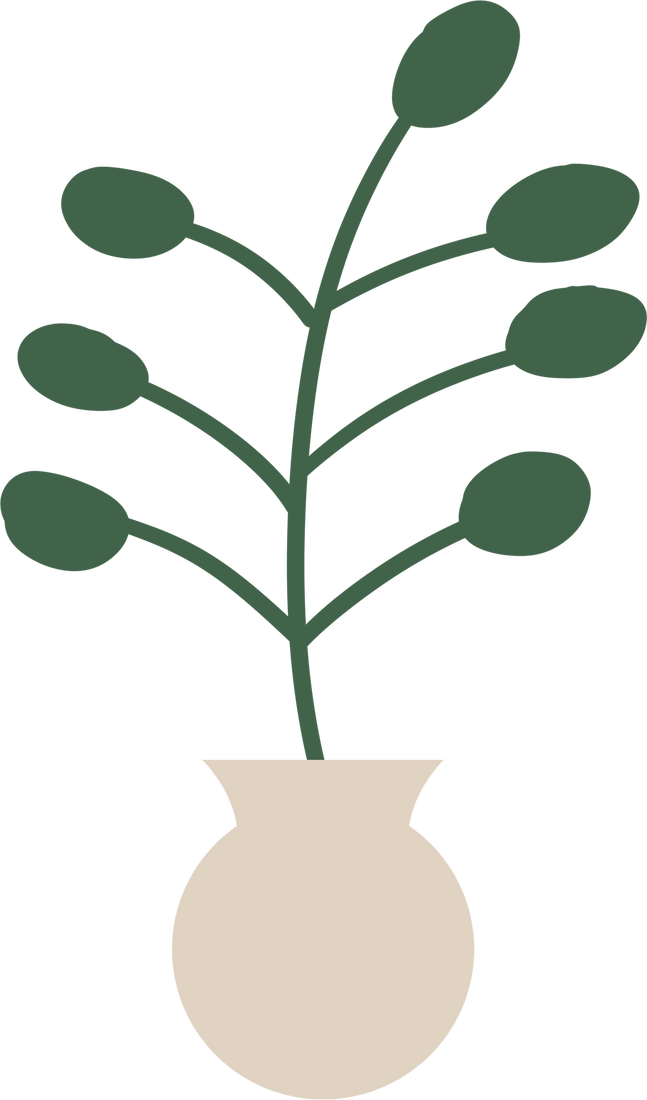 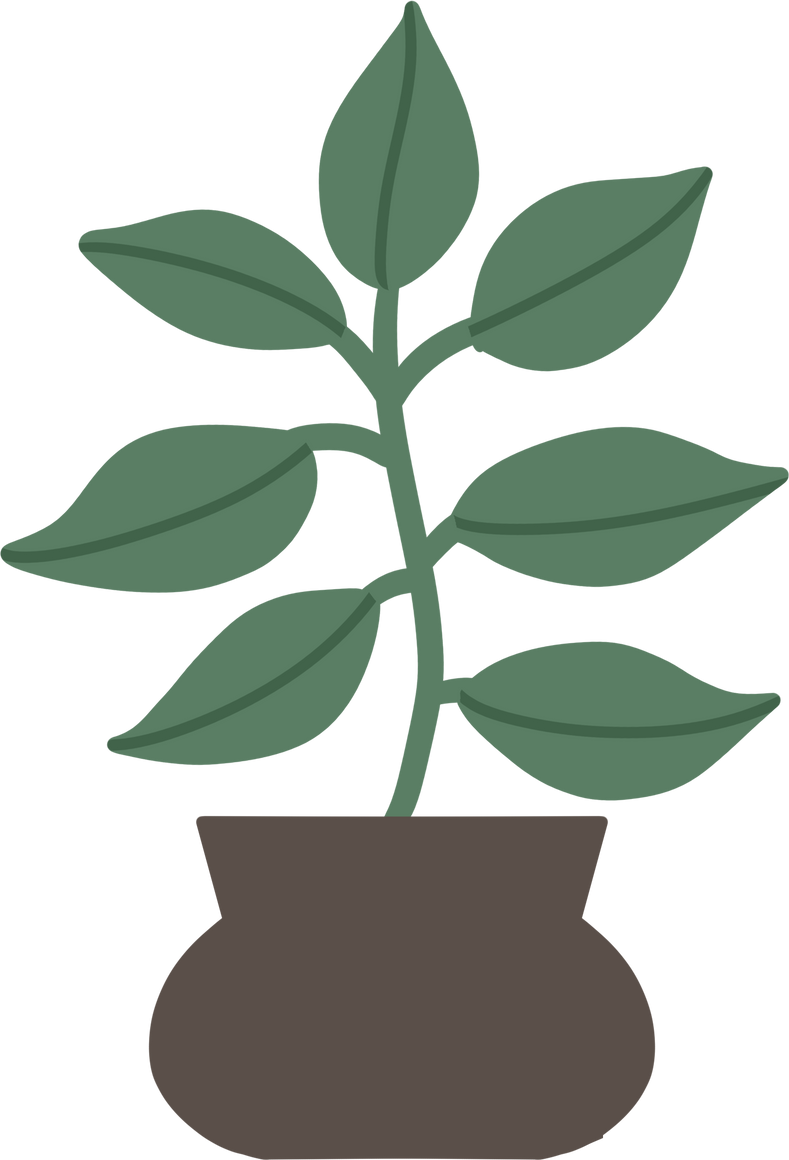 HƯỚNG DẪN VỀ NHÀ
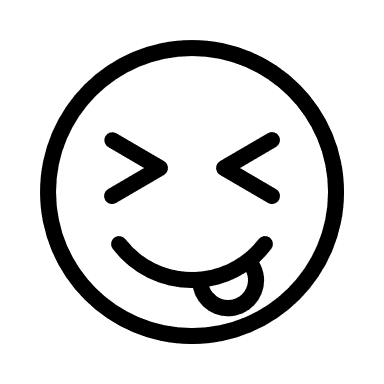 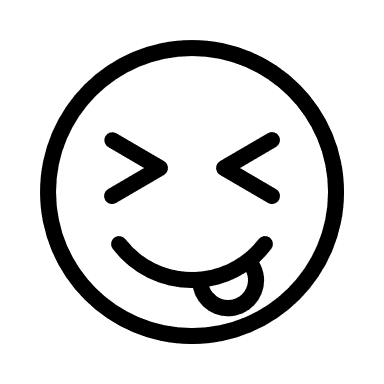 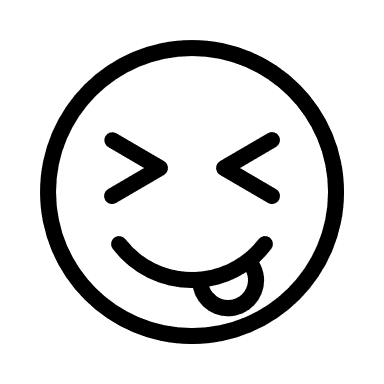 Chuẩn bị bài mới 
“Bài 6: Tích vô hướng của hai vectơ”.
Ghi nhớ kiến thức trong bài.
Hoàn thành bài tập trong SBT.
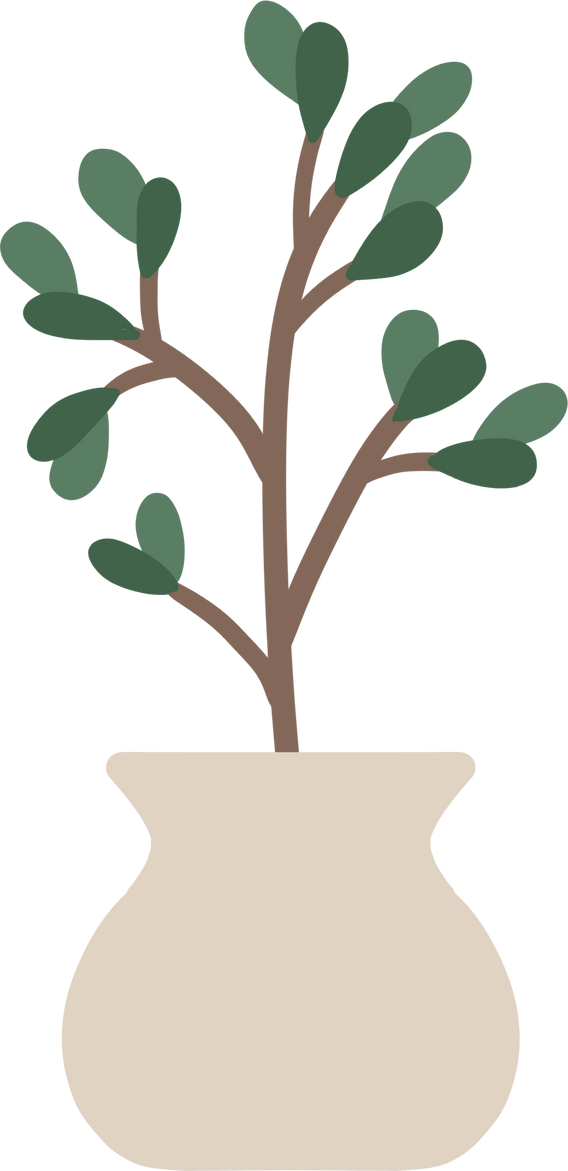 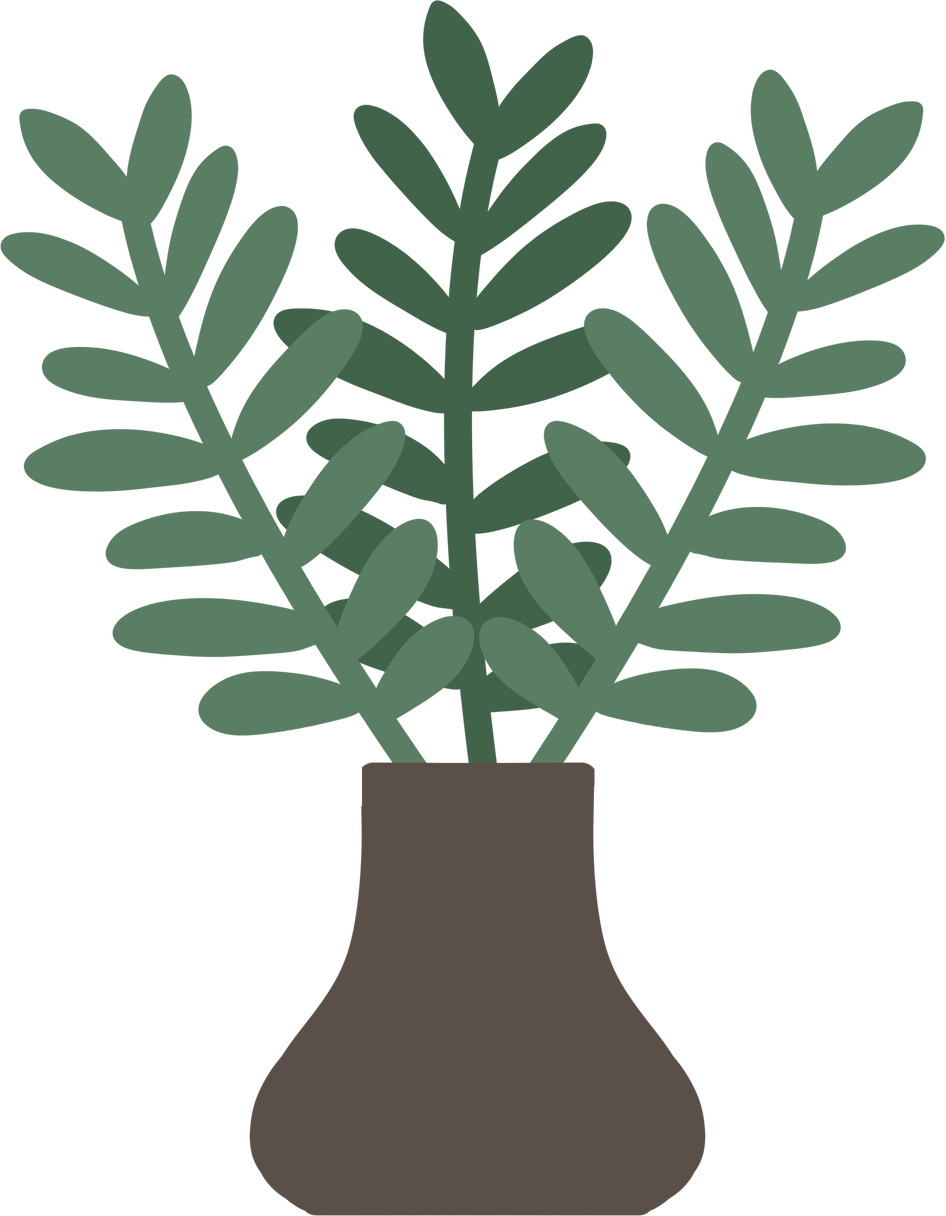 HẸN GẶP LẠI CÁC EM TRONG TIẾT HỌC SAU